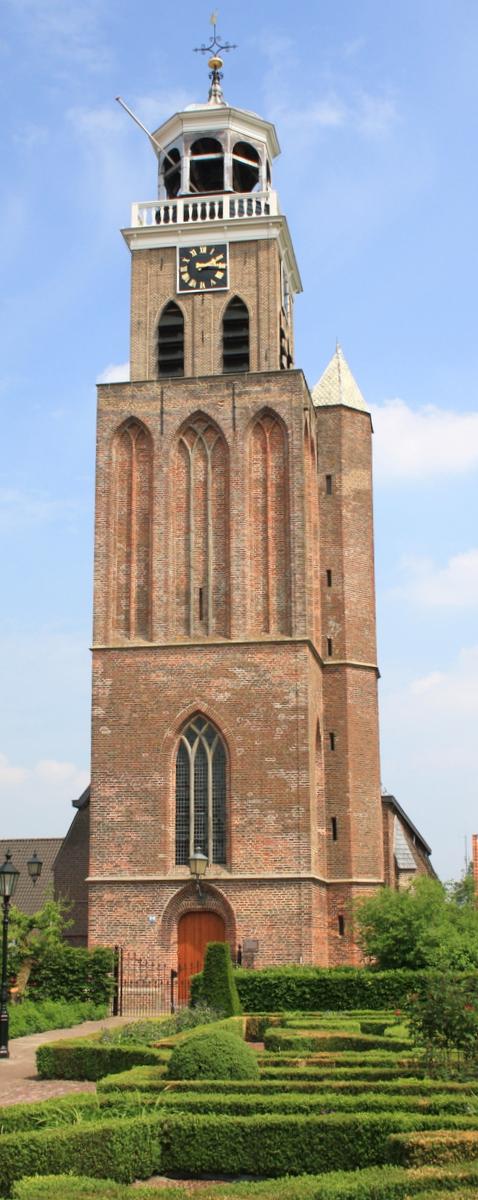 Welkom
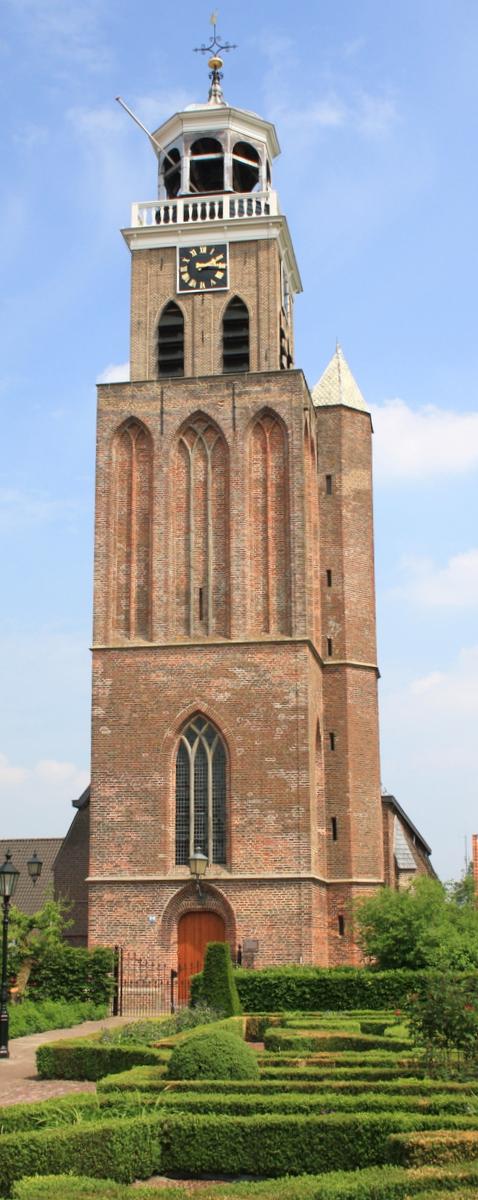 Voorganger: 
    Mevr. L. Winters-Jonas
	Ouderling van dienst:
    Geke Winters
	Organist:
	Erik Hofstede
   Schriftlezing:
   Jeremia 6: 16
   Johannes 14: 1-6
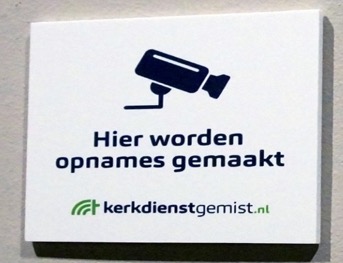 4 mei samenzangavond Mariakerk
Tijdens deze dienst zingen wij liederen die passen bij 4 mei en het herdenken.
De zangdienst begint om 18.30 uur.
De muzikale begeleiding is in handen van Johan Tijssen
Na afloop bent u welkom om deel te nemen aan de stille tocht
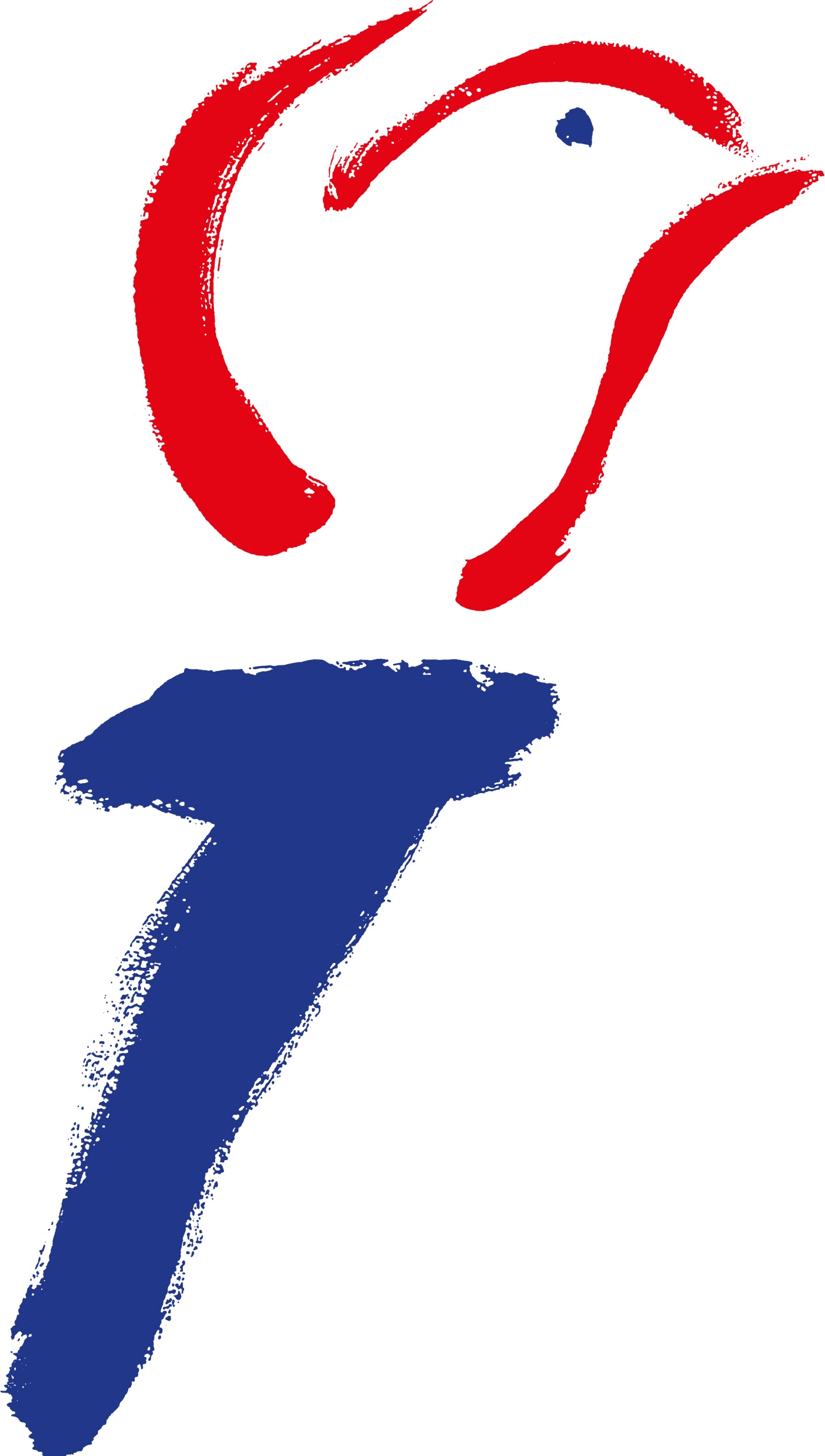 Deze foto van Onbekende auteur is gelicentieerd onder CC BY-NC-ND
Collecte zondag 27-04-2025
De collecte in deze dienst is bestemd voor de kerk.
De collecte bij de uitgang is bestemd voor de instandhouding van de kerk.
Via de Scipio-app van de Mariakerk kunt u thuis of in de kerk ook geven.
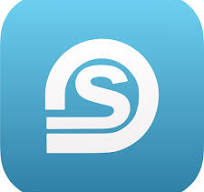 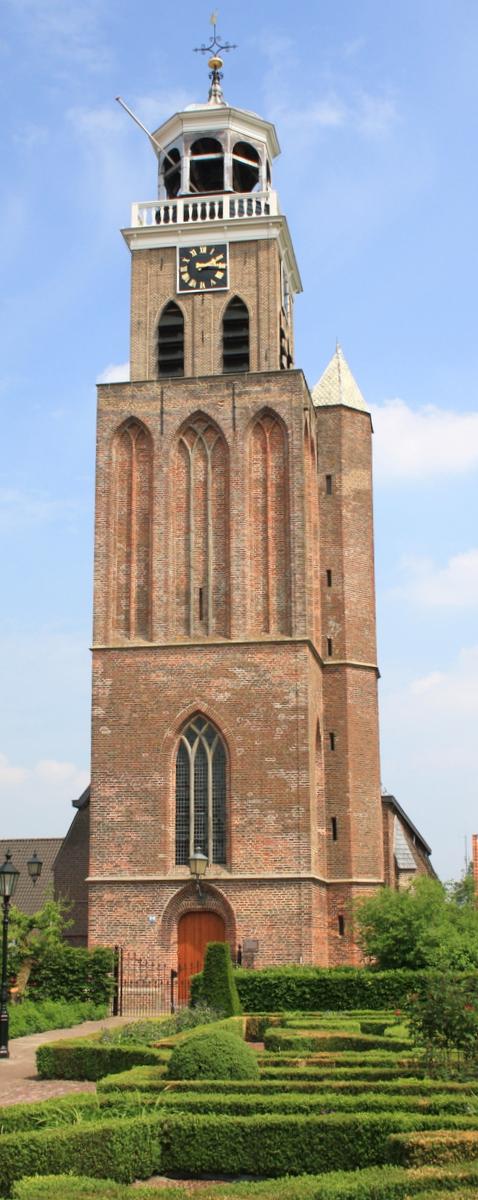 Welkom
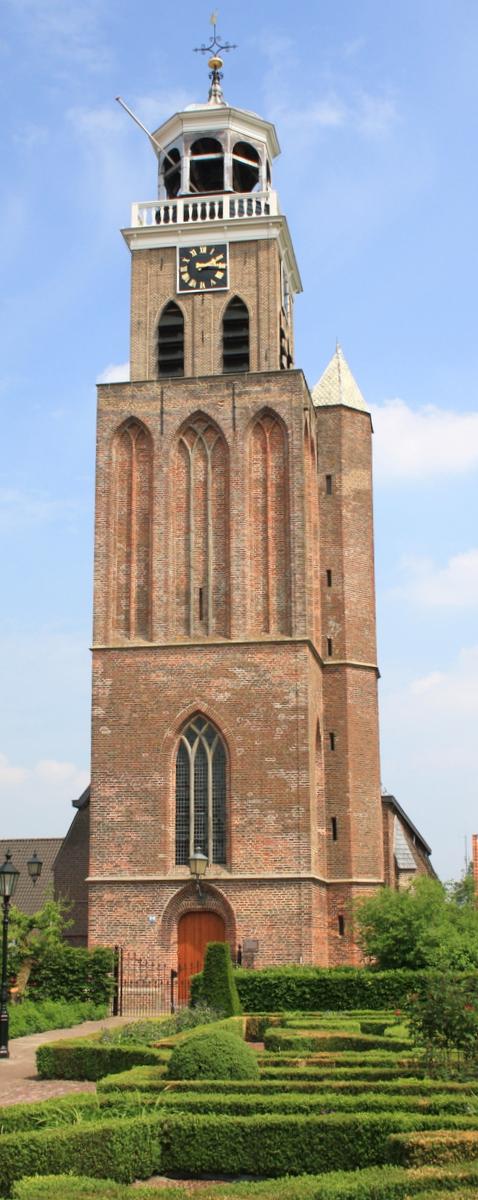 Voorganger: 
    Mevr. L. Winters-Jonas
	Ouderling van dienst:
    Geke Winters
	Organist:
	Erik Hofstede
   Schriftlezing:
   Jeremia 6: 16
   Johannes 14: 1-6
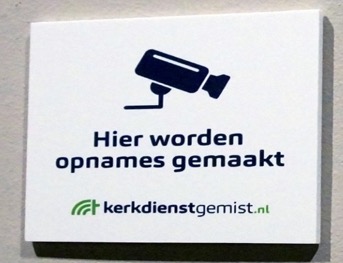 Opw. 430 ‘Heer, ik prijs uw grote naam’
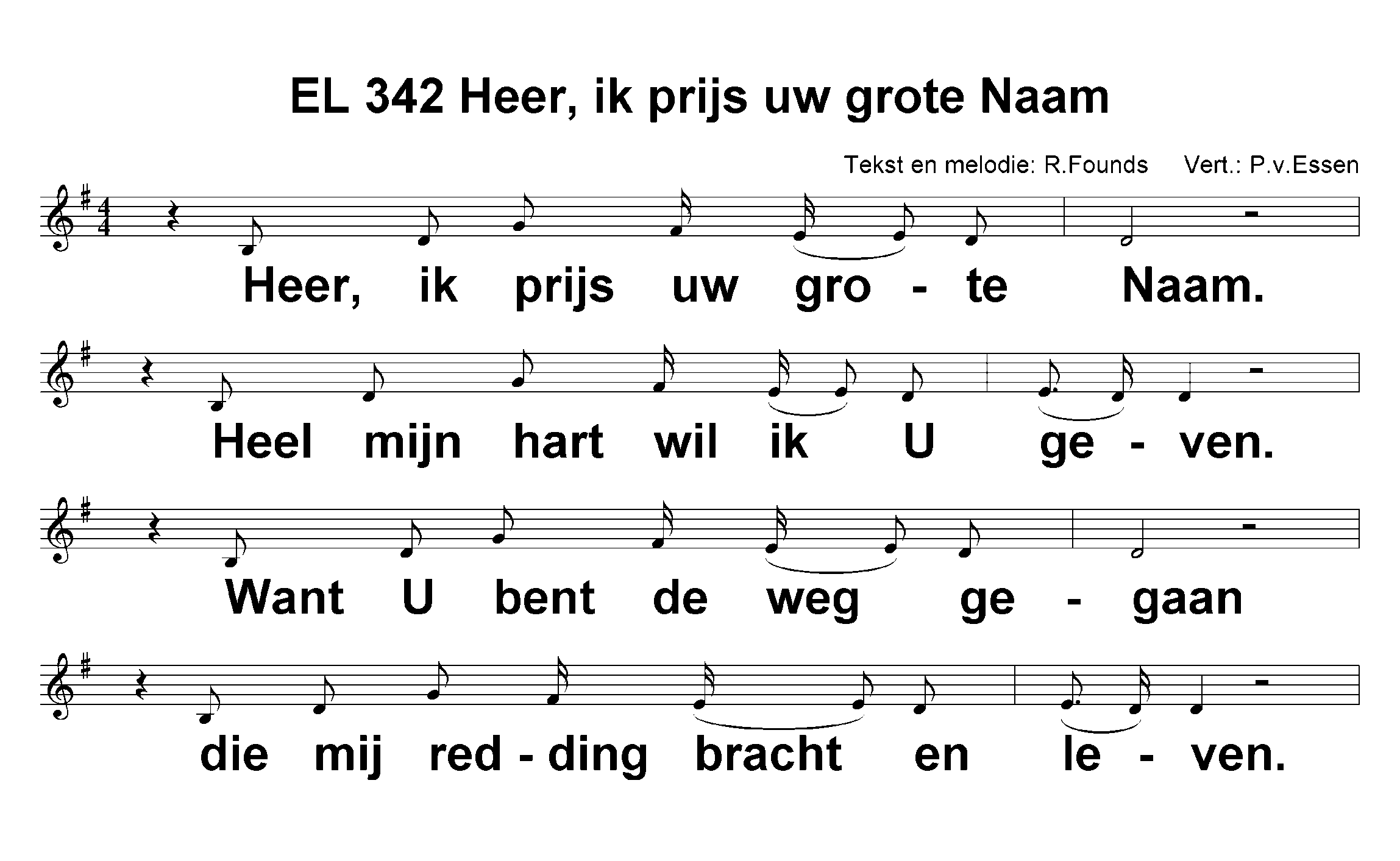 Opwekking 430
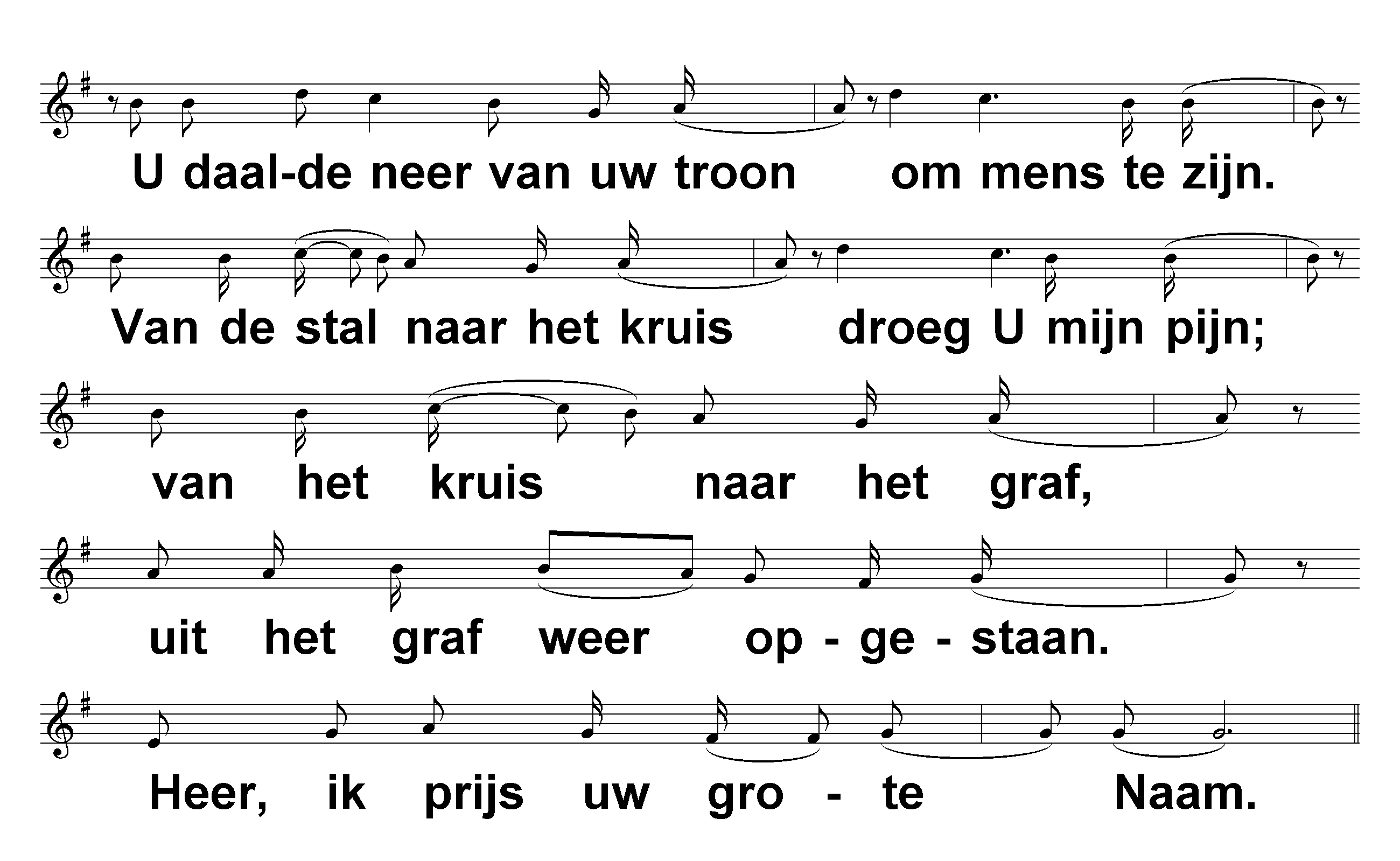 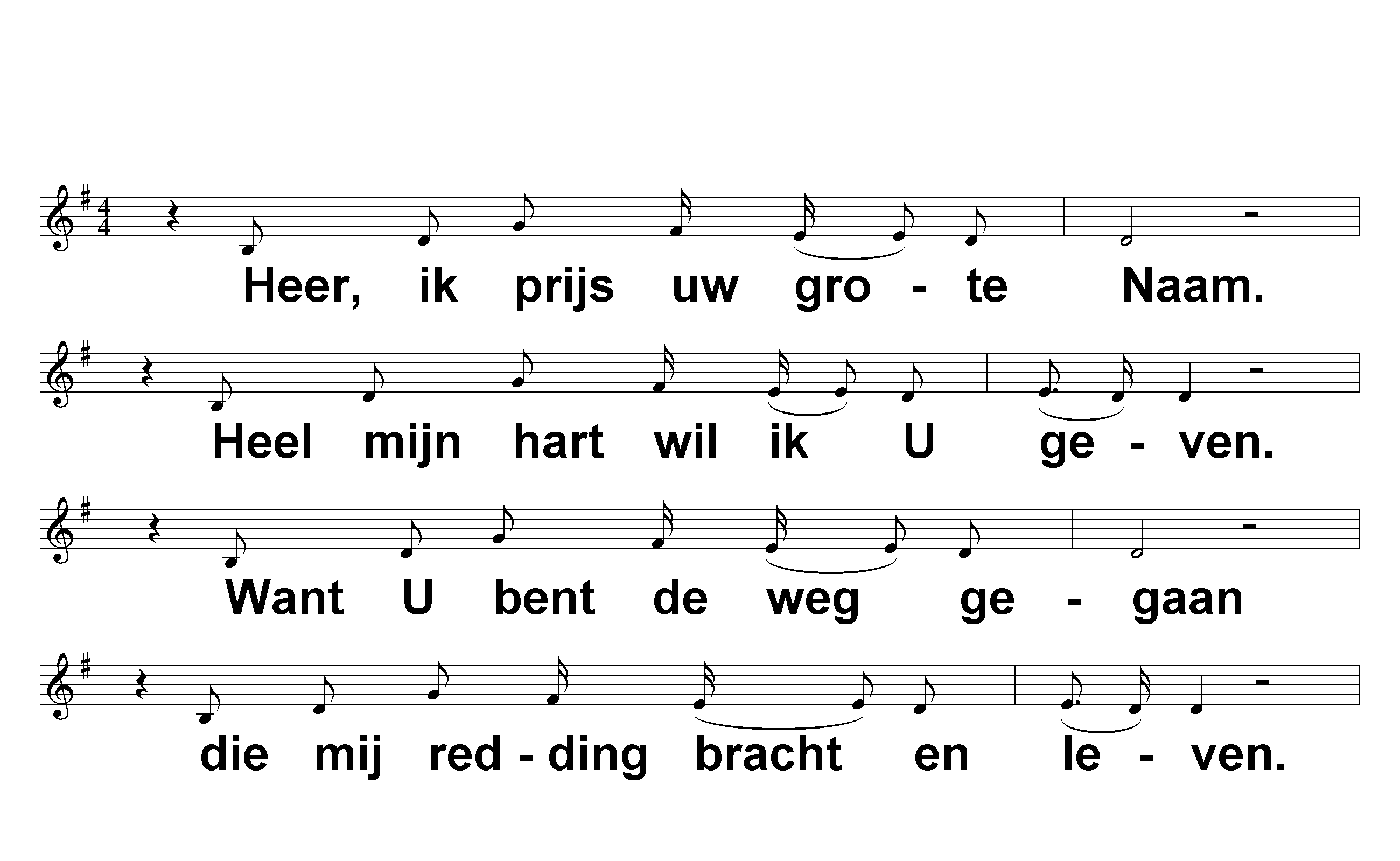 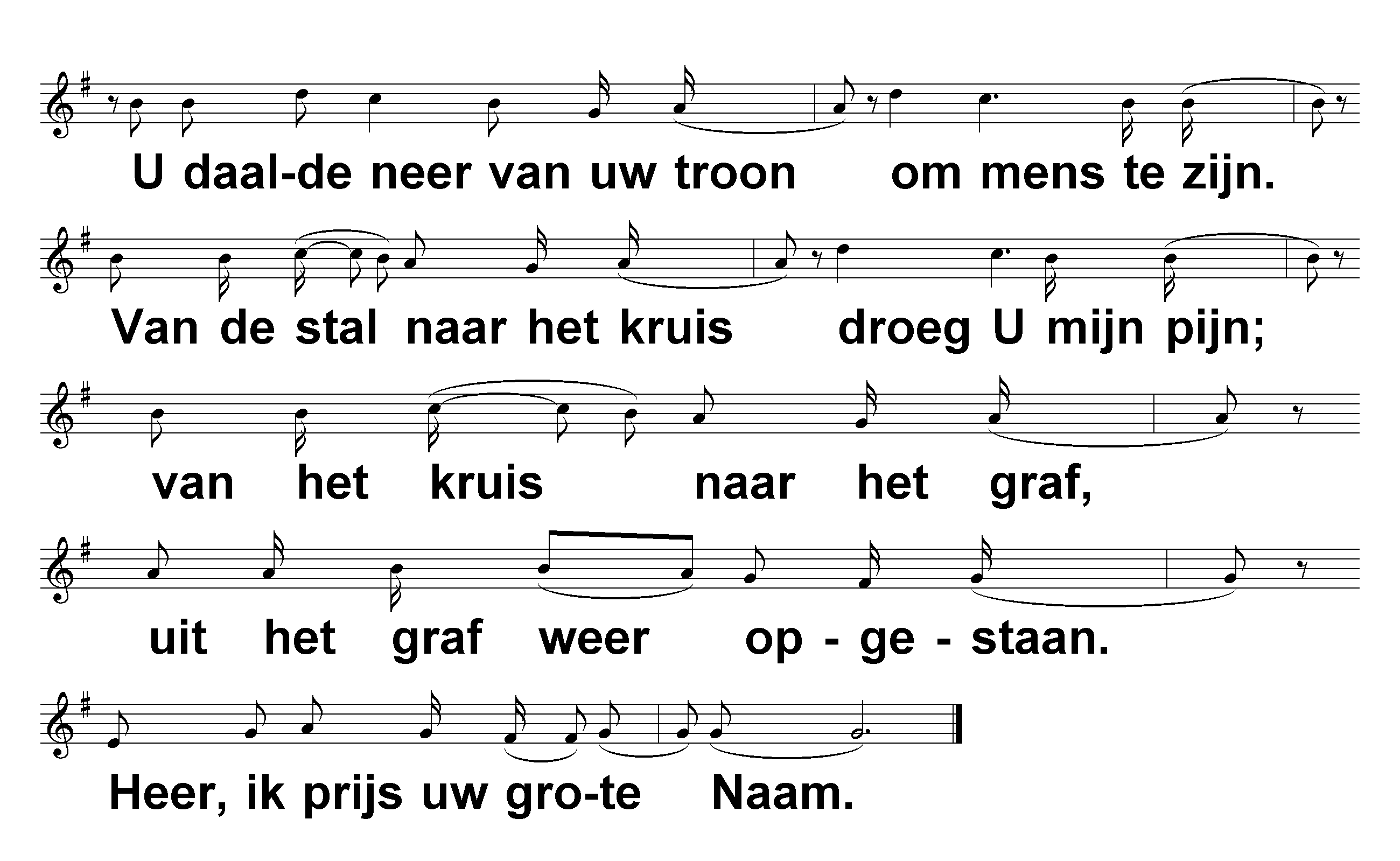 © Maranatha Music/Universal Songs  (met toestemming van CCLicentie)
  Oorspr. titel: Lord, I lift Your name on high
Welkom en mededelingen
Intochtslied: NLB 642  1, 2 en 8 ‘Ik zeg het allen, dat Hij leeft’
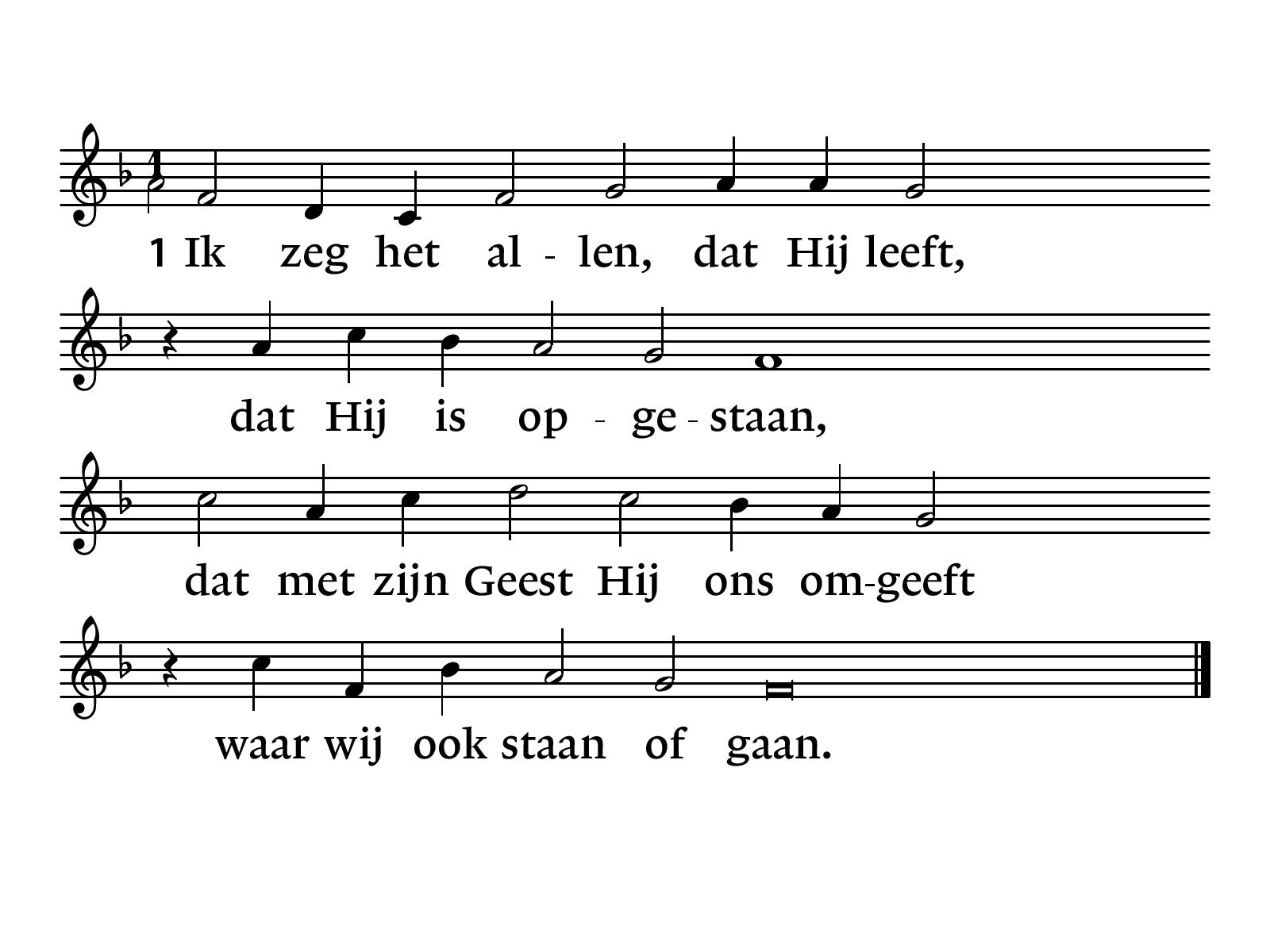 NLB 642
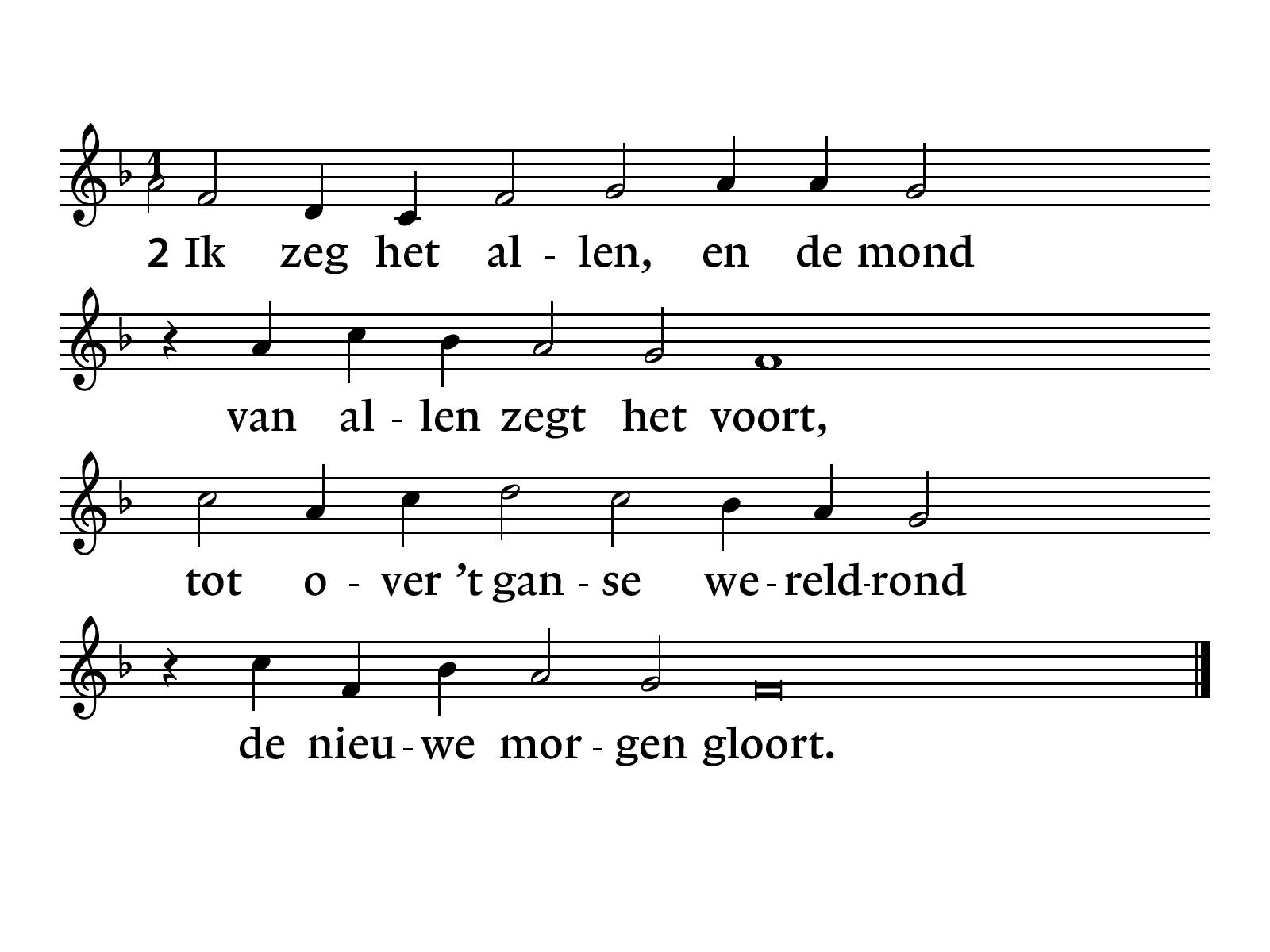 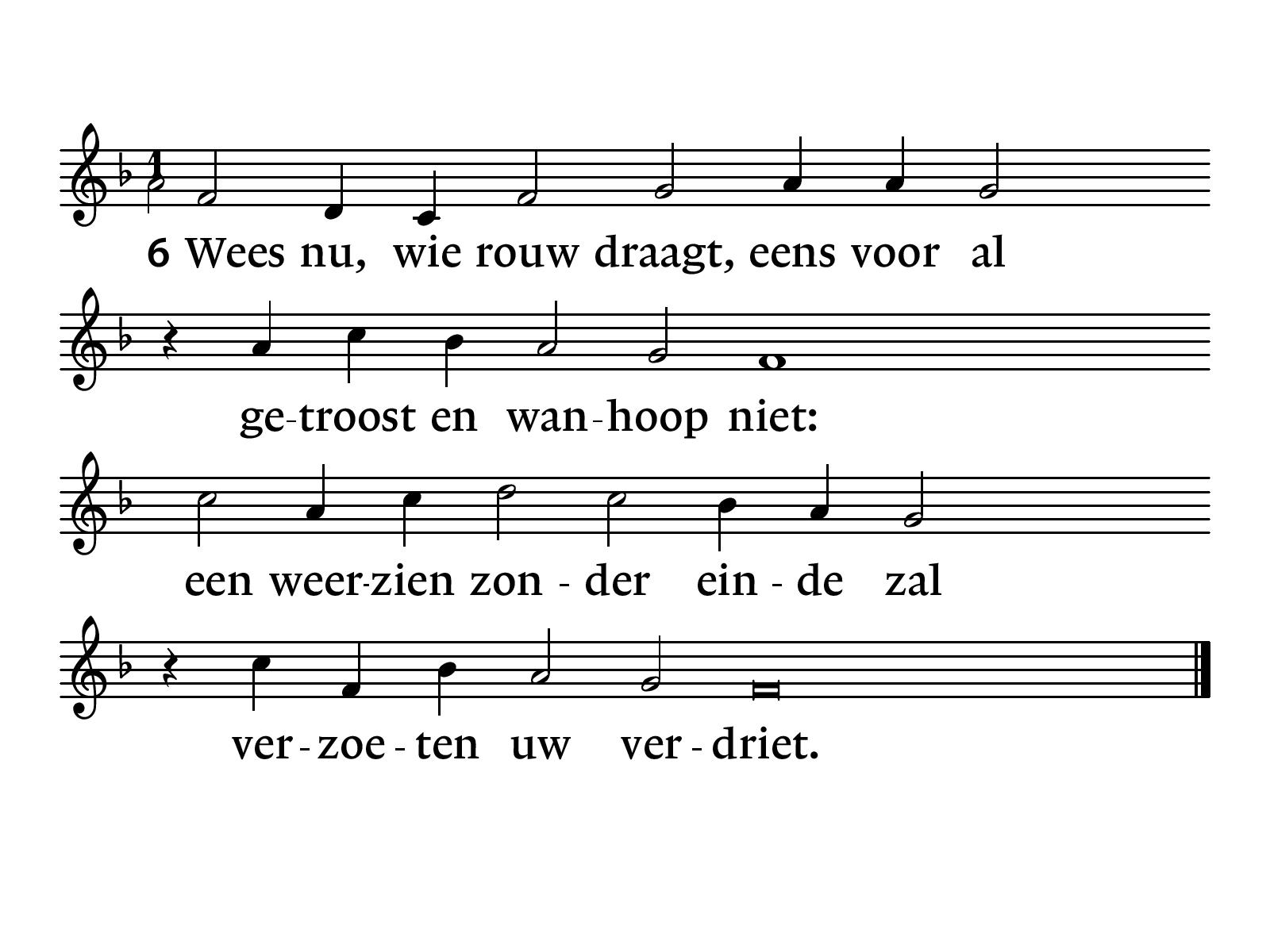 Stil gebed
Groet en bemoediging
Uitleg thema: ‘De waarheid’
NLB 272:1 ‘Wij zoeken in uw huis uw aangezicht, o Here.’
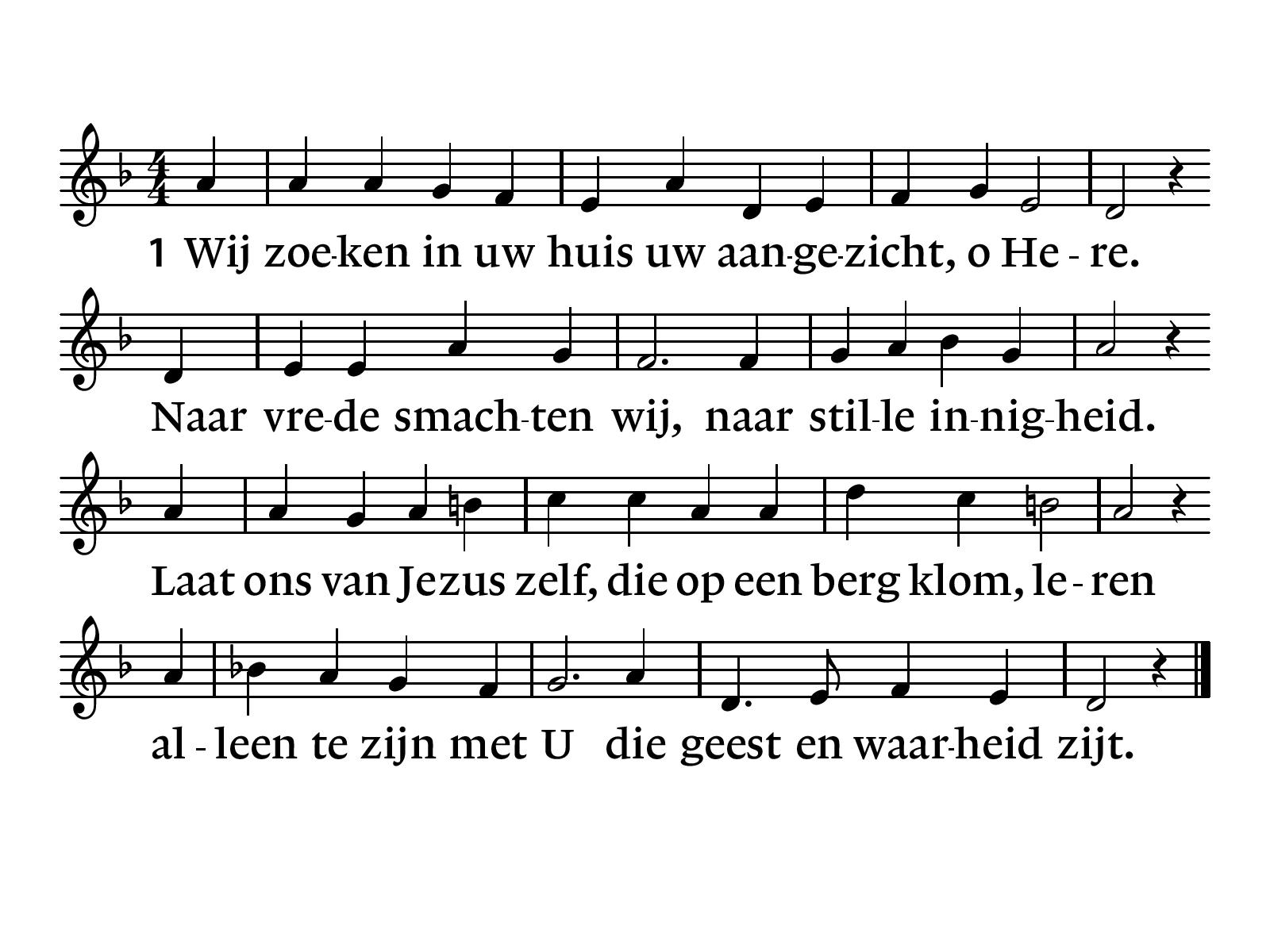 NLB 272
Gebed
NLB 311 ‘Wij kiezen voor de vrijheid’
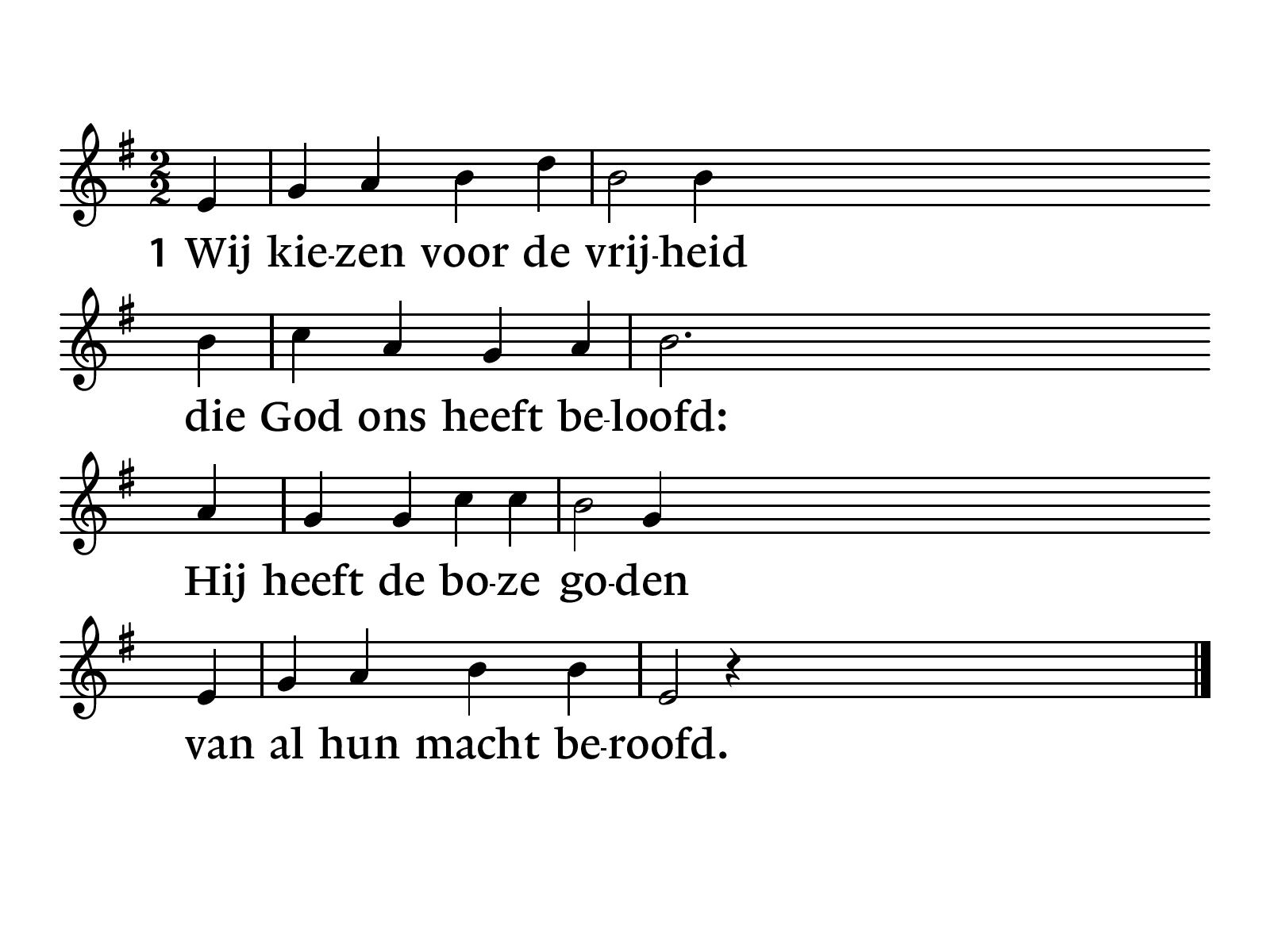 Nlb 311
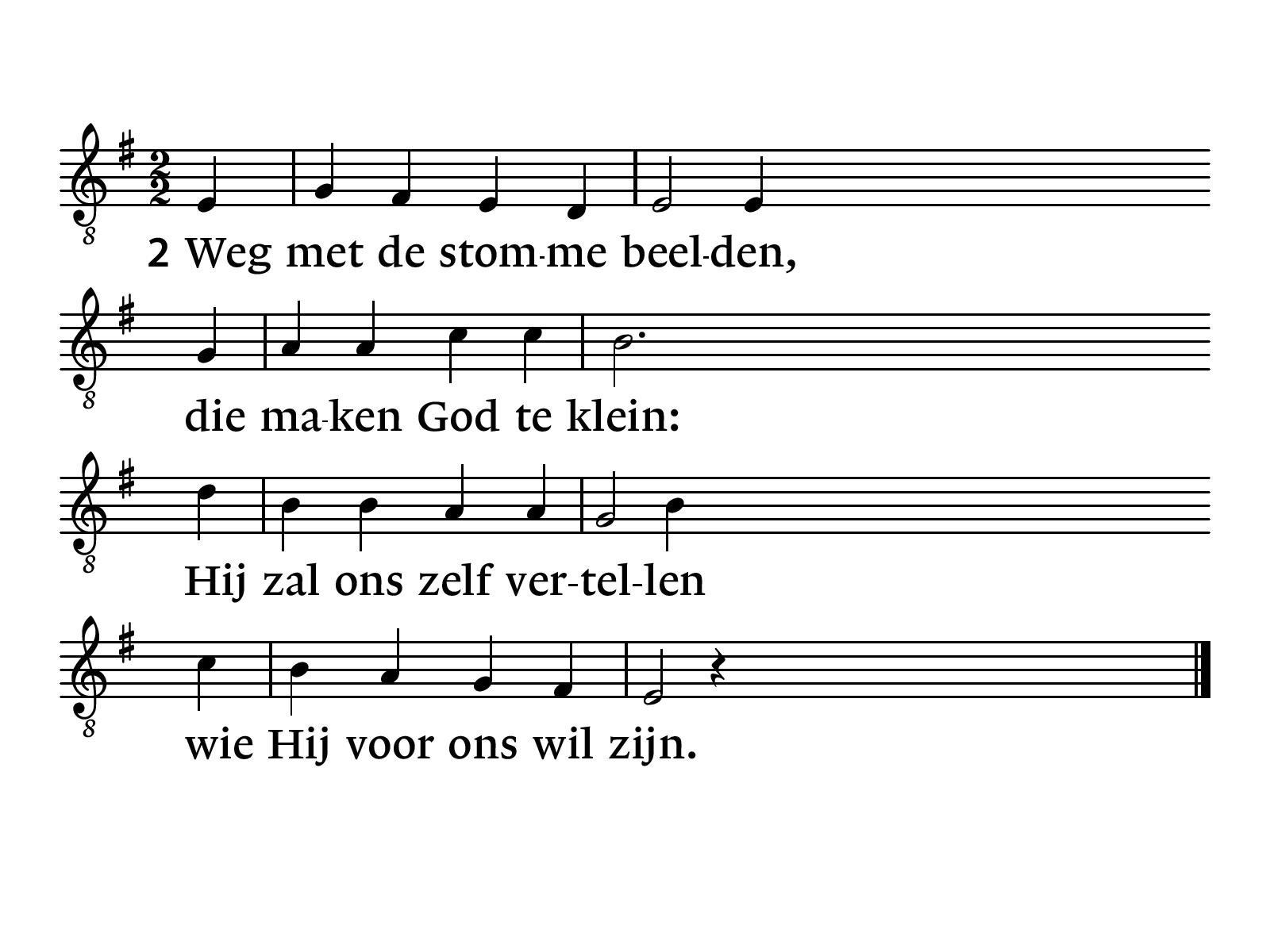 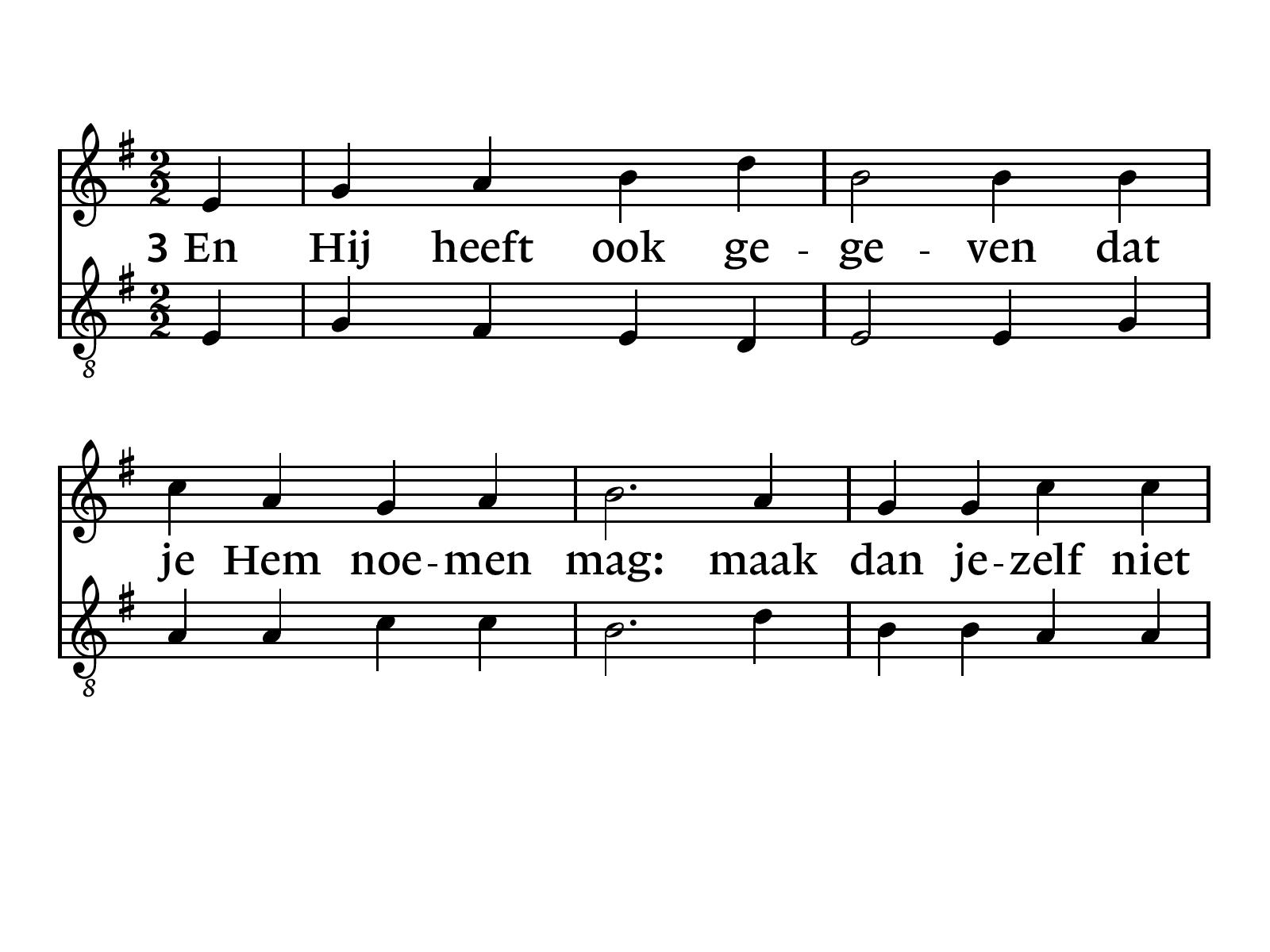 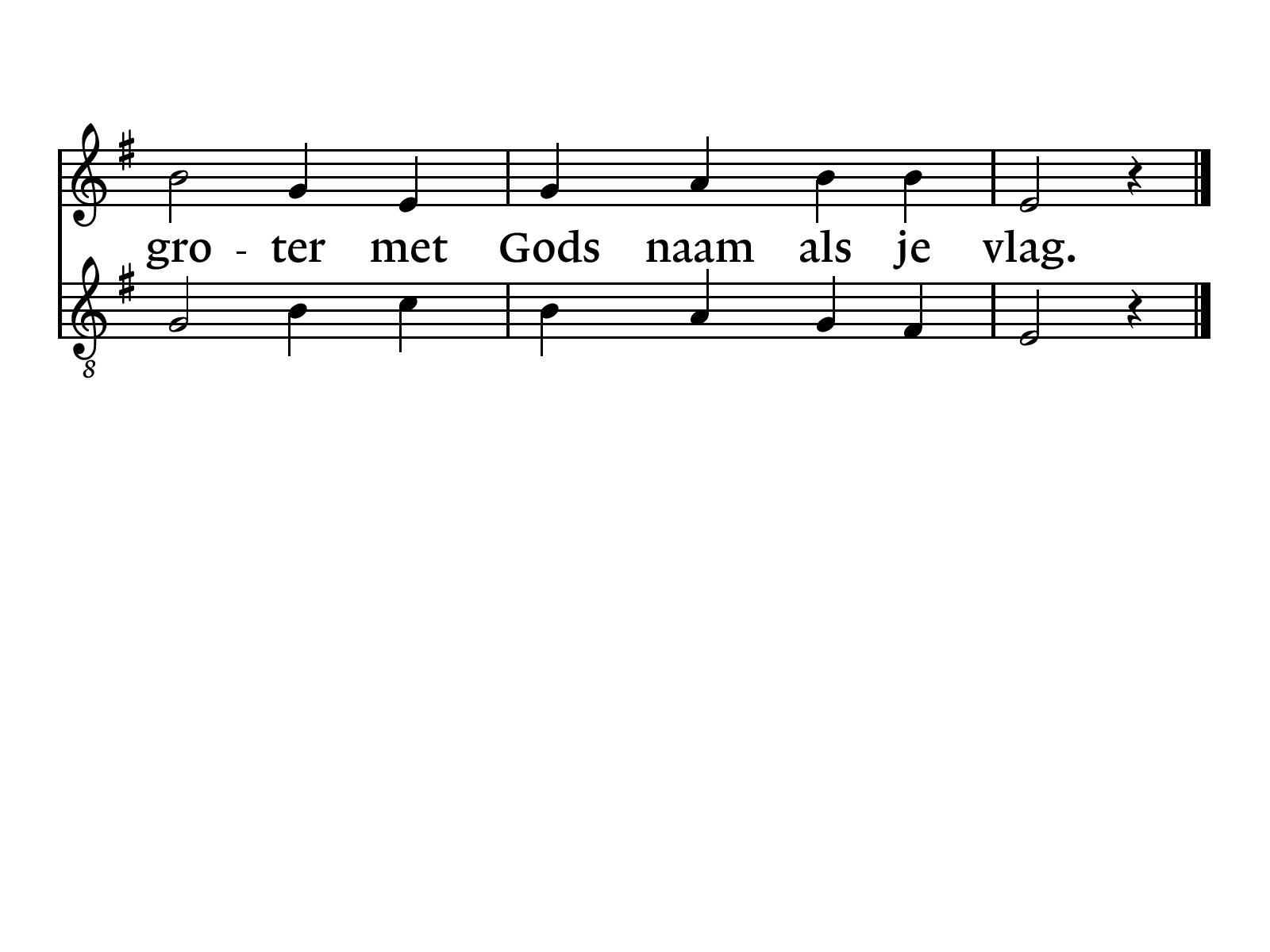 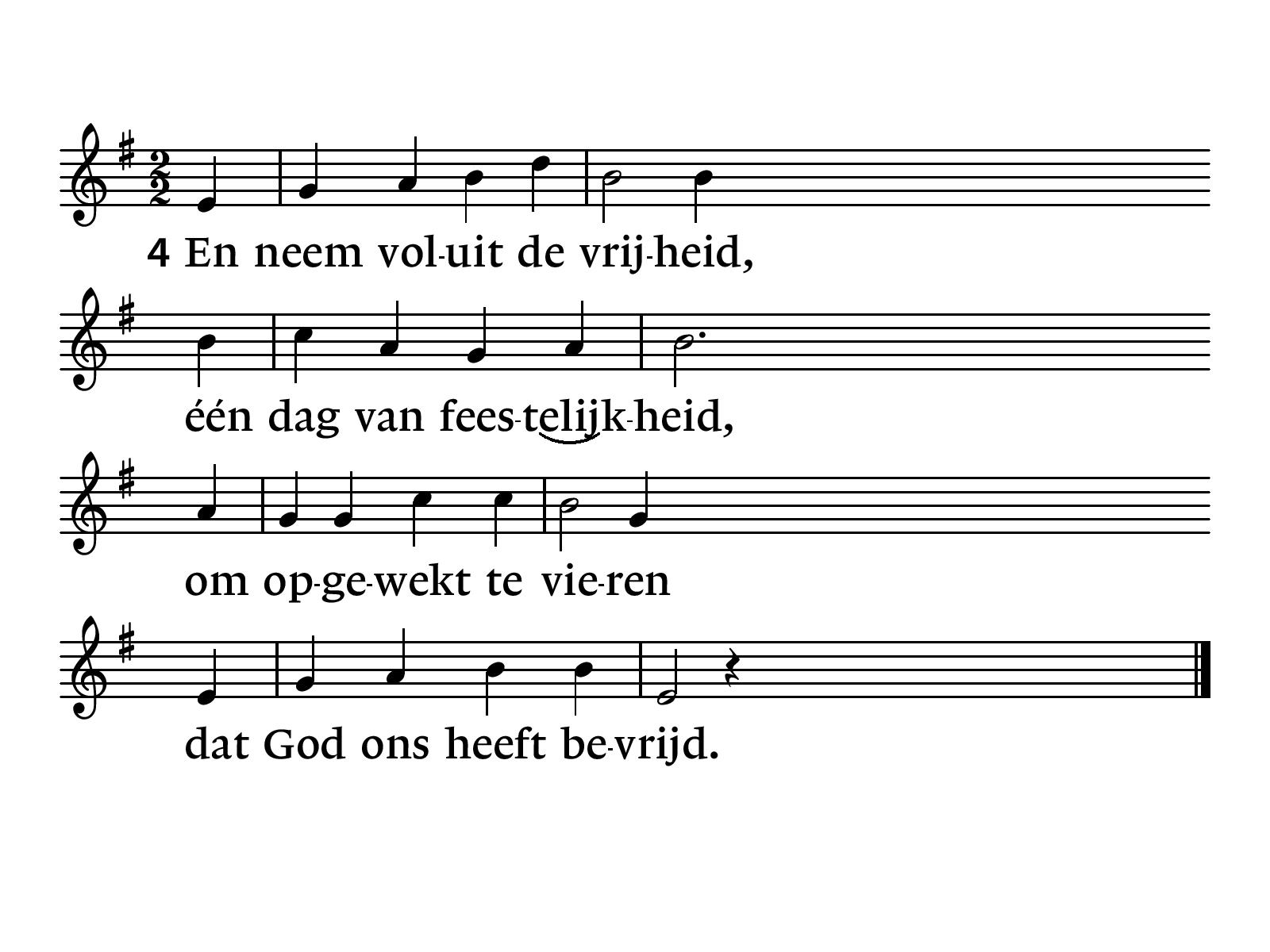 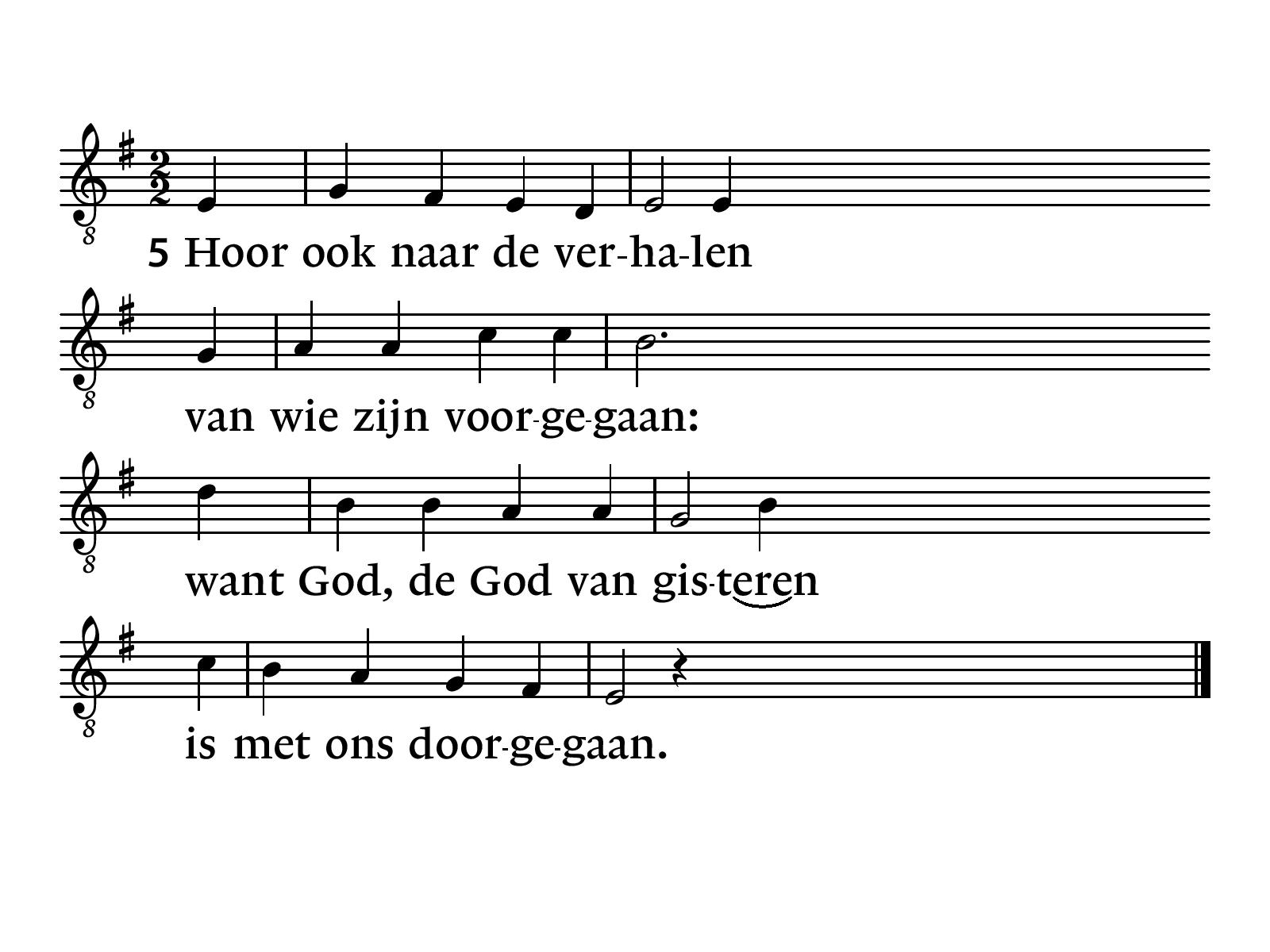 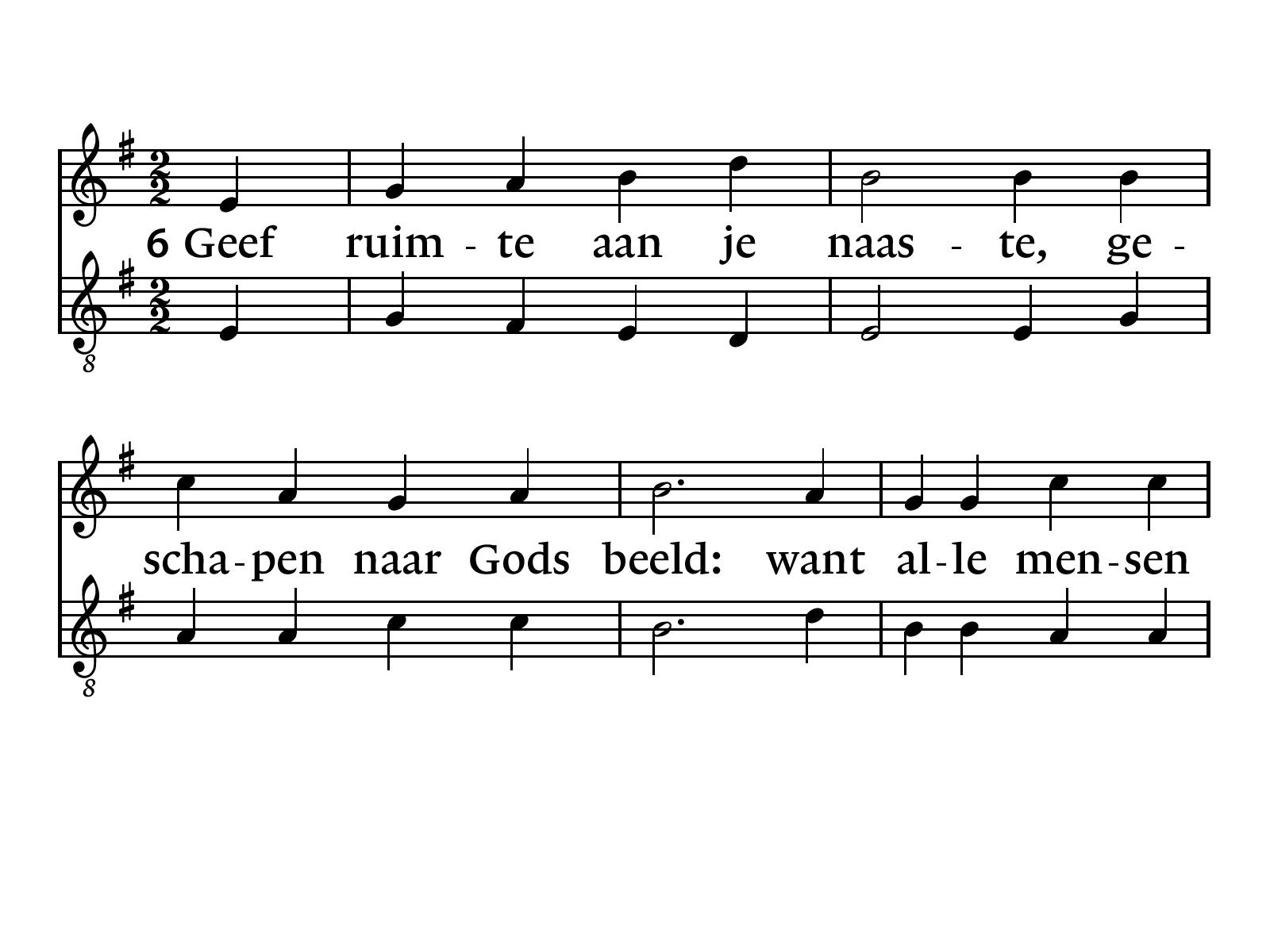 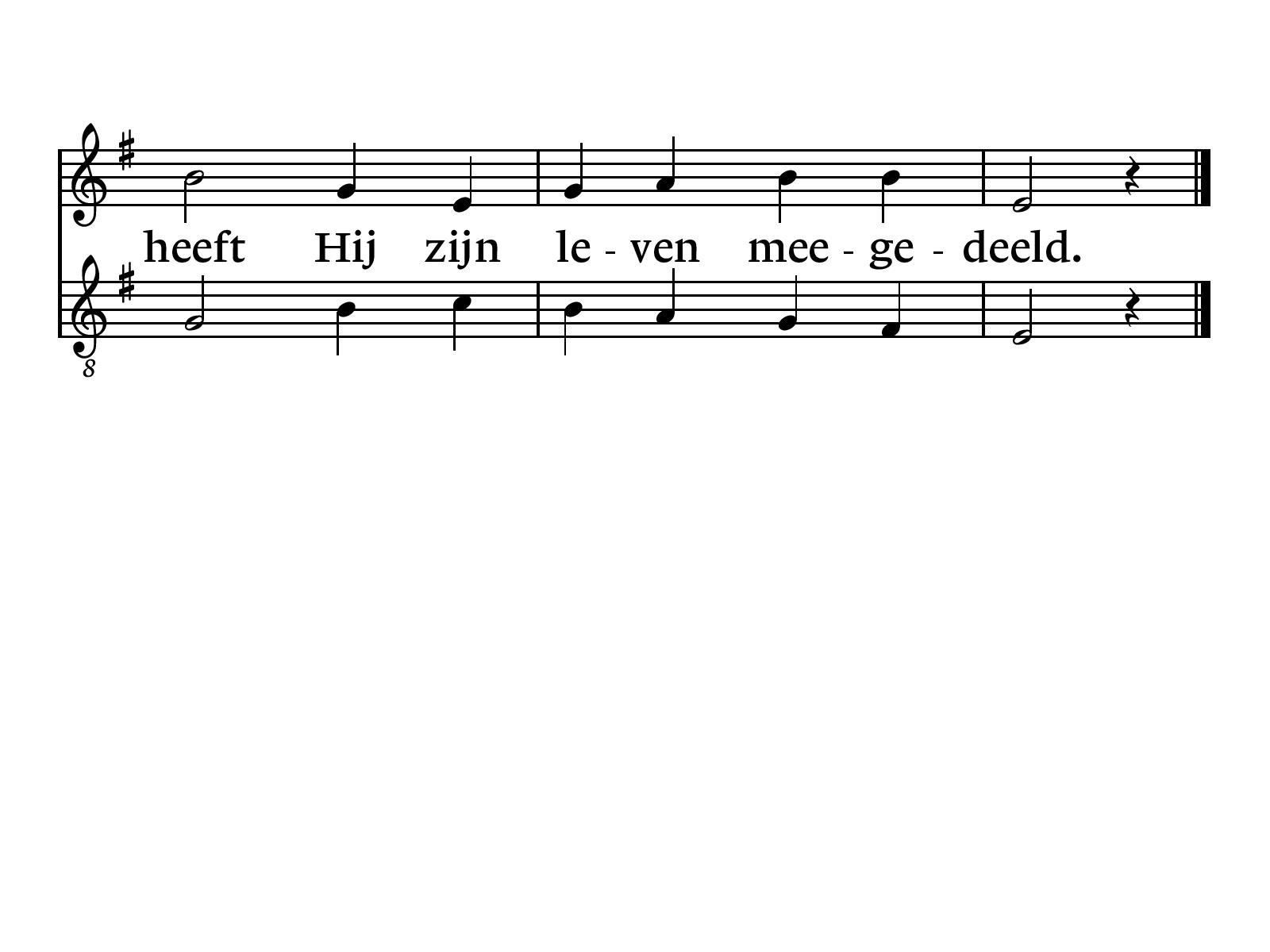 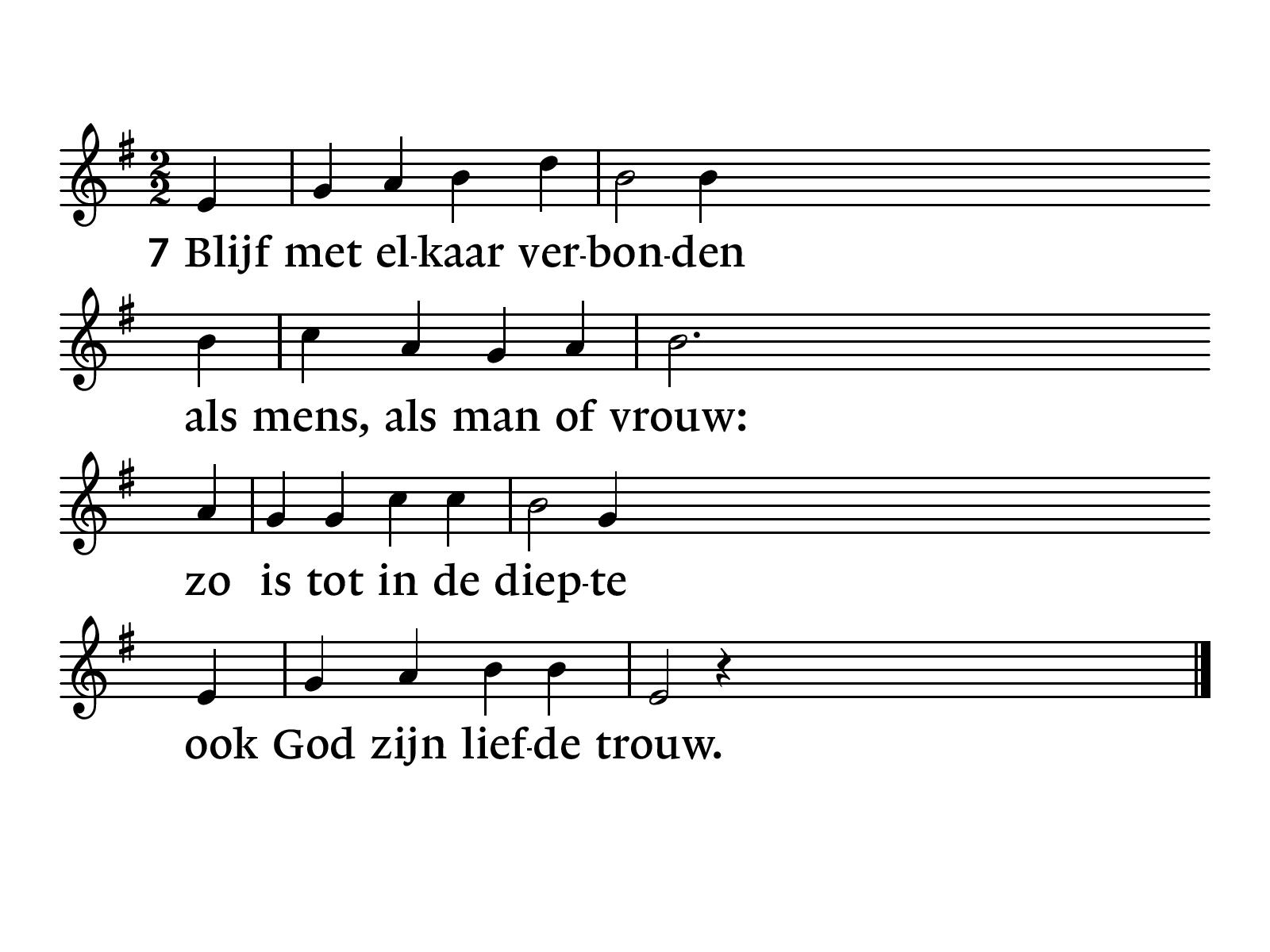 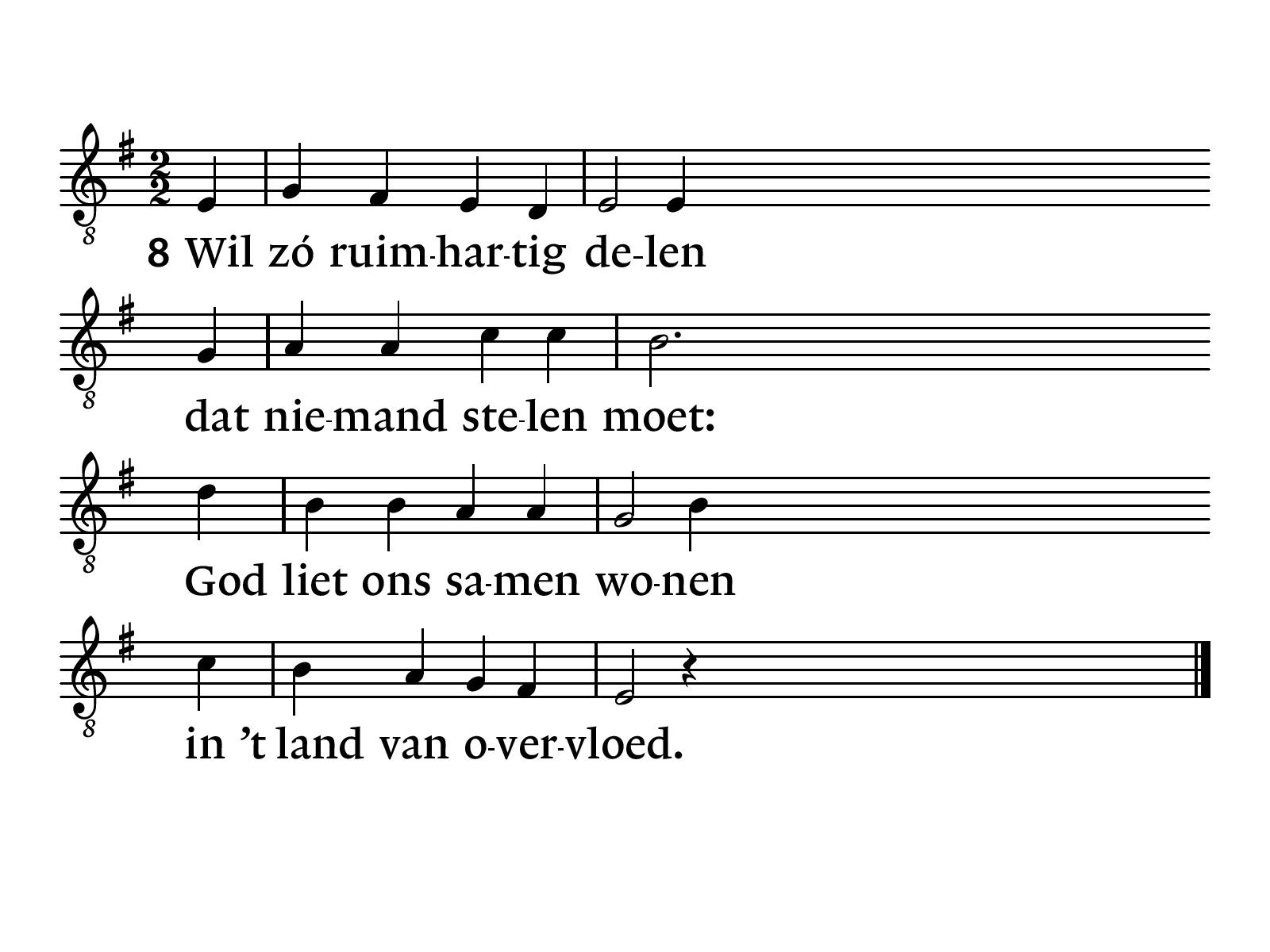 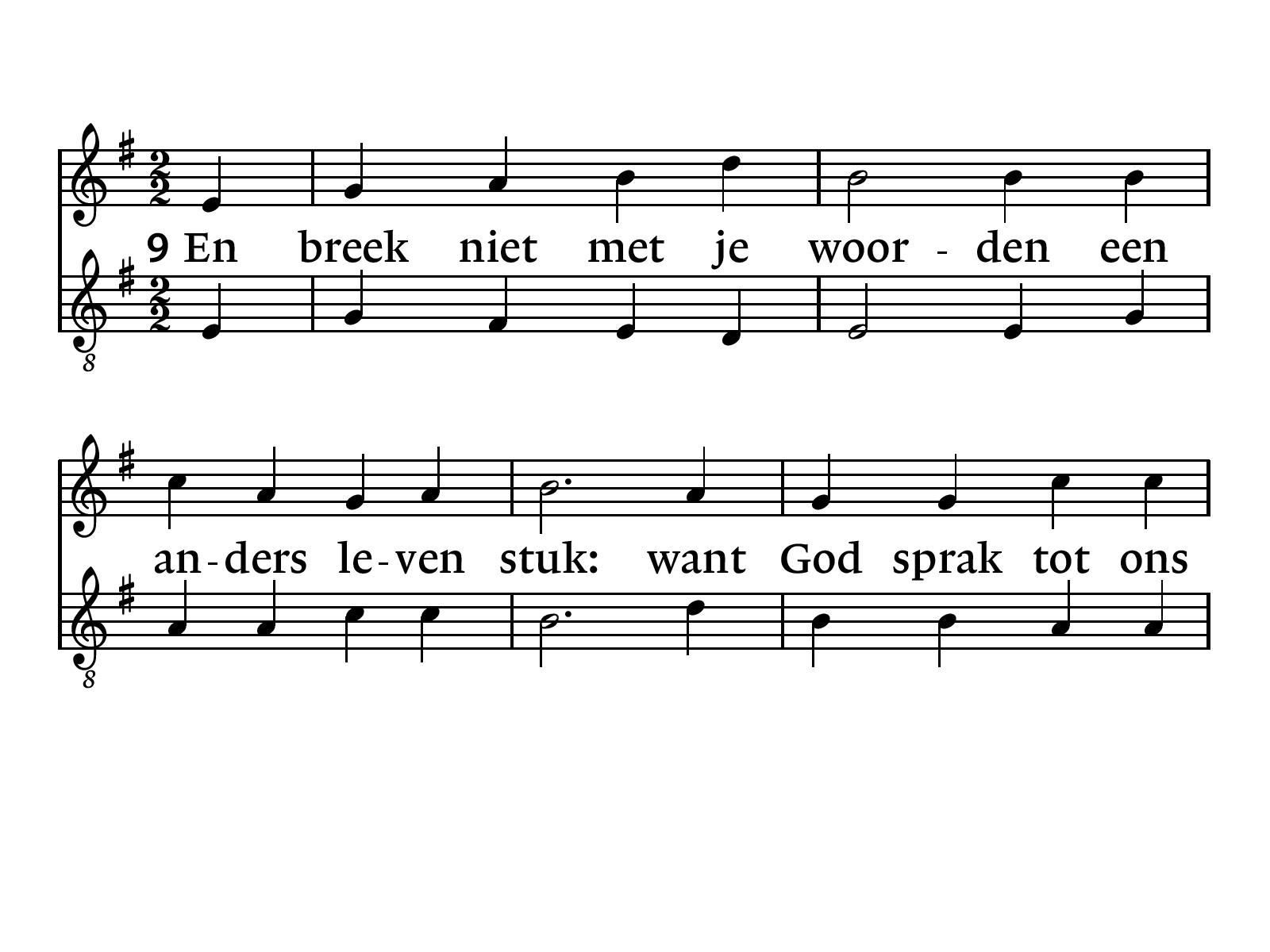 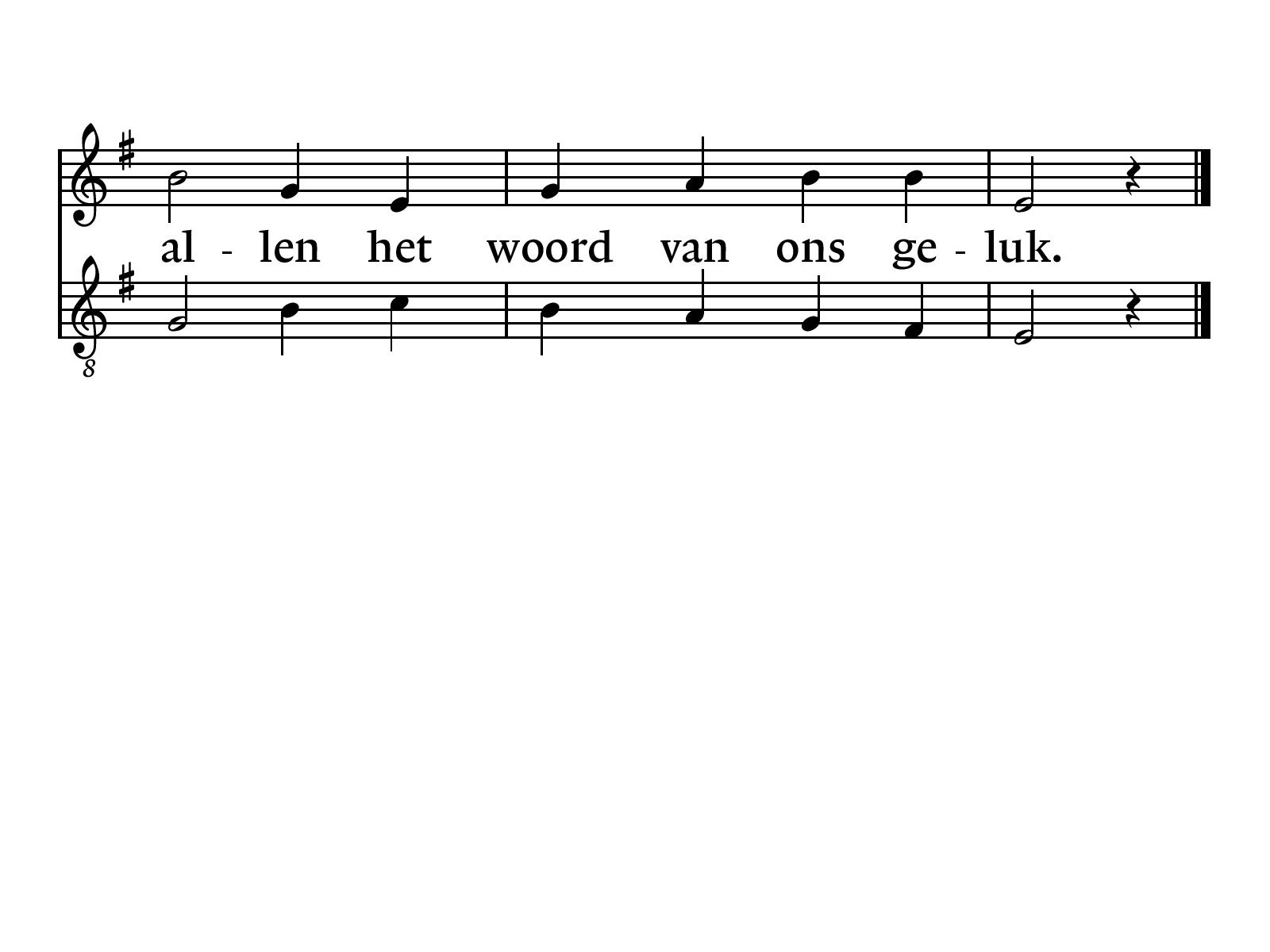 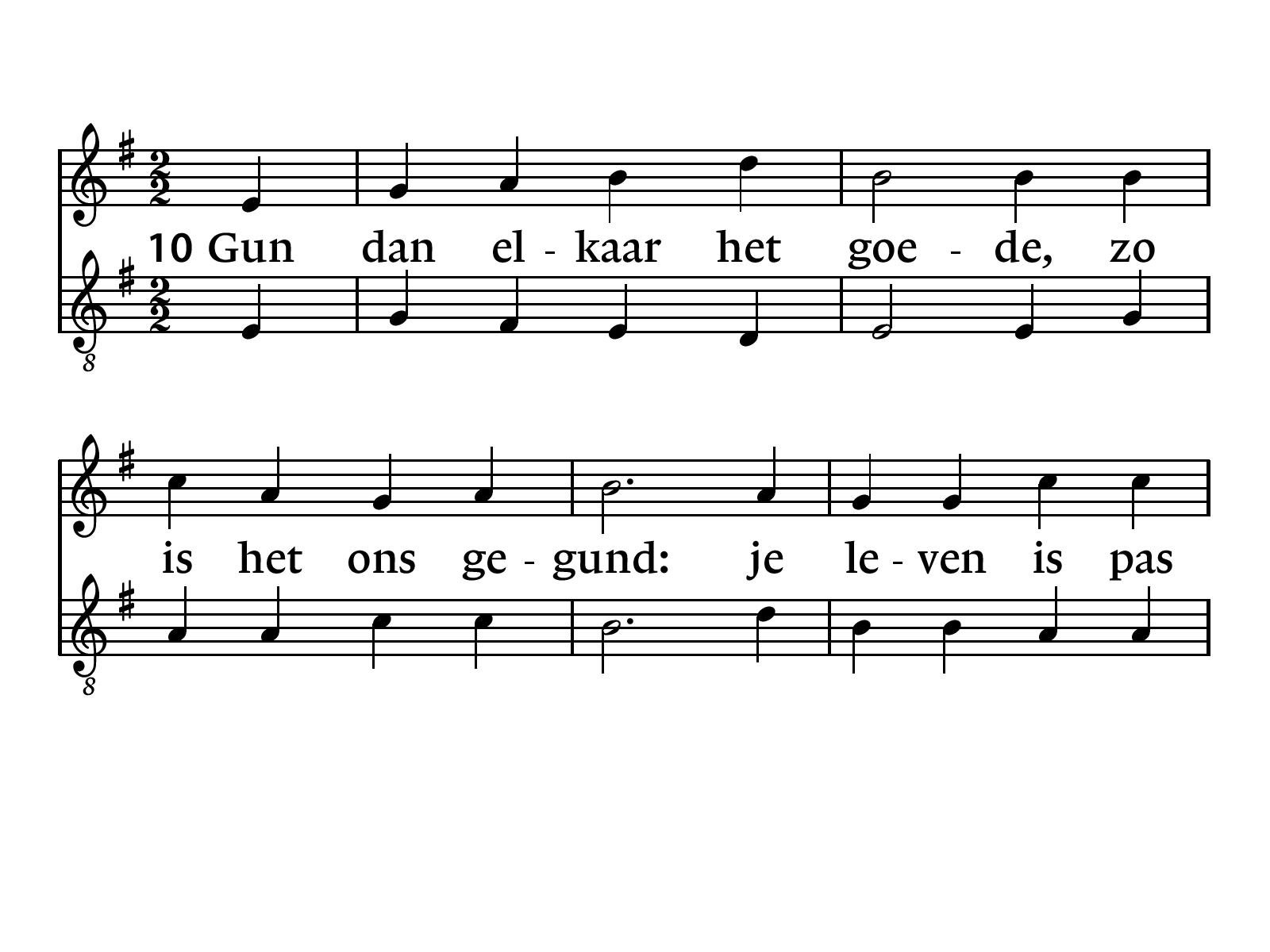 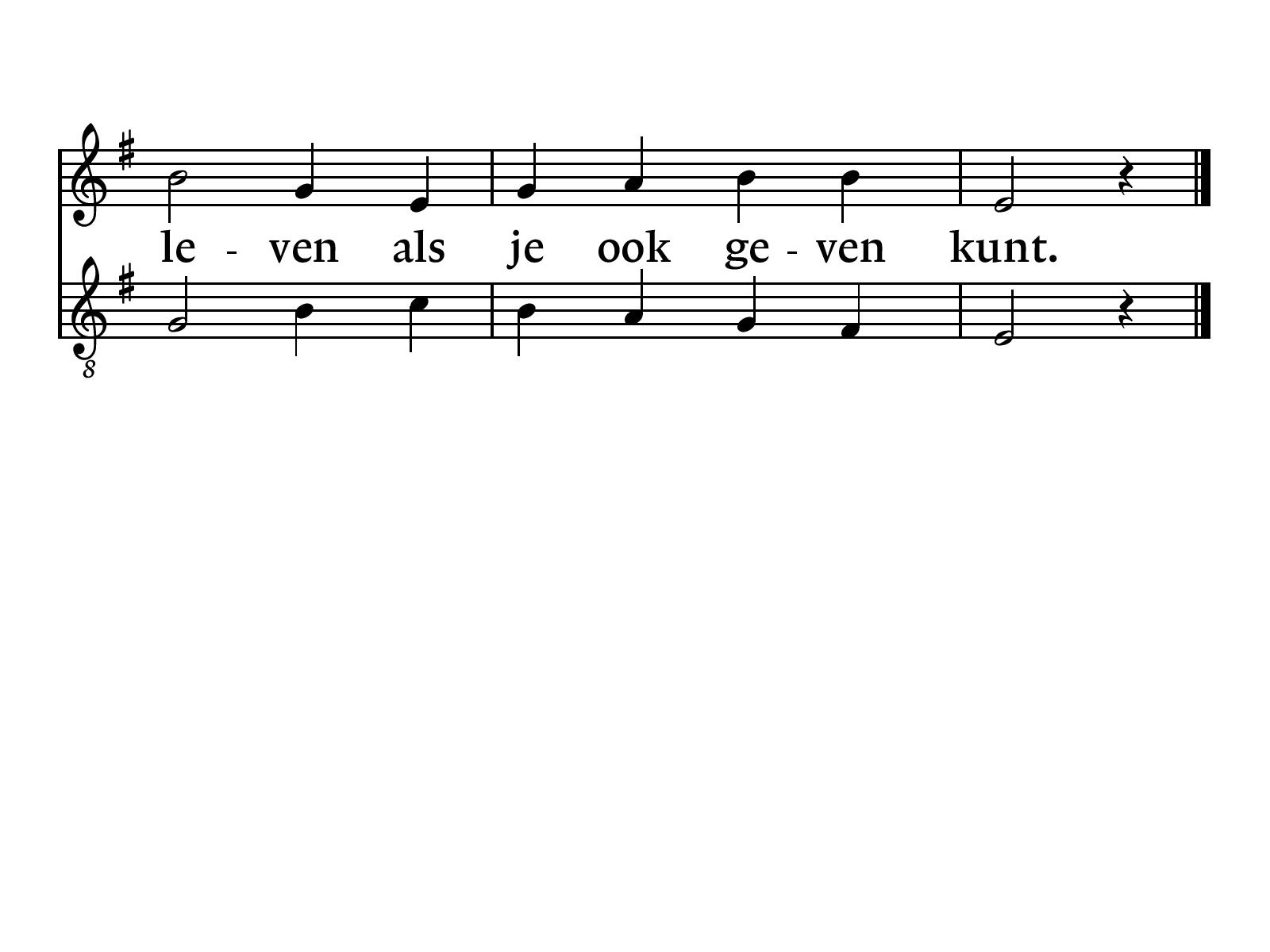 Gebed om verlichting met de Heilige Geest
Kinderen naar de kindernevendienst
Lezing: Jeremia 6:16
Dit zegt de HEER; Ga op de kruispunten staan, denk na, kijk naar oude wegen. Welke weg leidt naar het goede? Sla die in, en vind rust. Maar zij zeggen: “Dat doen wij niet.”
Lezing: Johannes 14:1-6
1 Wees niet ongerust, maar vertrouw op God en op mij. 2 In het huis van mijn Vader zijn veel kamers; zou ik anders gezegd hebben dat ik plaats voor jullie gereed zal maken? 3 Wanneer ik een plaats voor jullie gereed gemaakt heb, kom ik terug. Dan zal ik jullie met me meenemen, en dan zullen jullie zijn waar ik ben. 4 Jullie kennen de weg naar waarik heen ga.’
5 Toen zei Tomas: ‘Wij weten niet eens waar u naartoe gaat, Heer hoe zouden we dan de weg daarheen kunnen weten?’ 6 Jezus zei: Ík ben de weg de waarheid en het leven. Niemand kan bij de Vader komen dan door mij.
‘Dit is Jezus’ Meezingen met You tube
NLB 653: 1 en 7 ‘U kennen, uit en tot U leven’
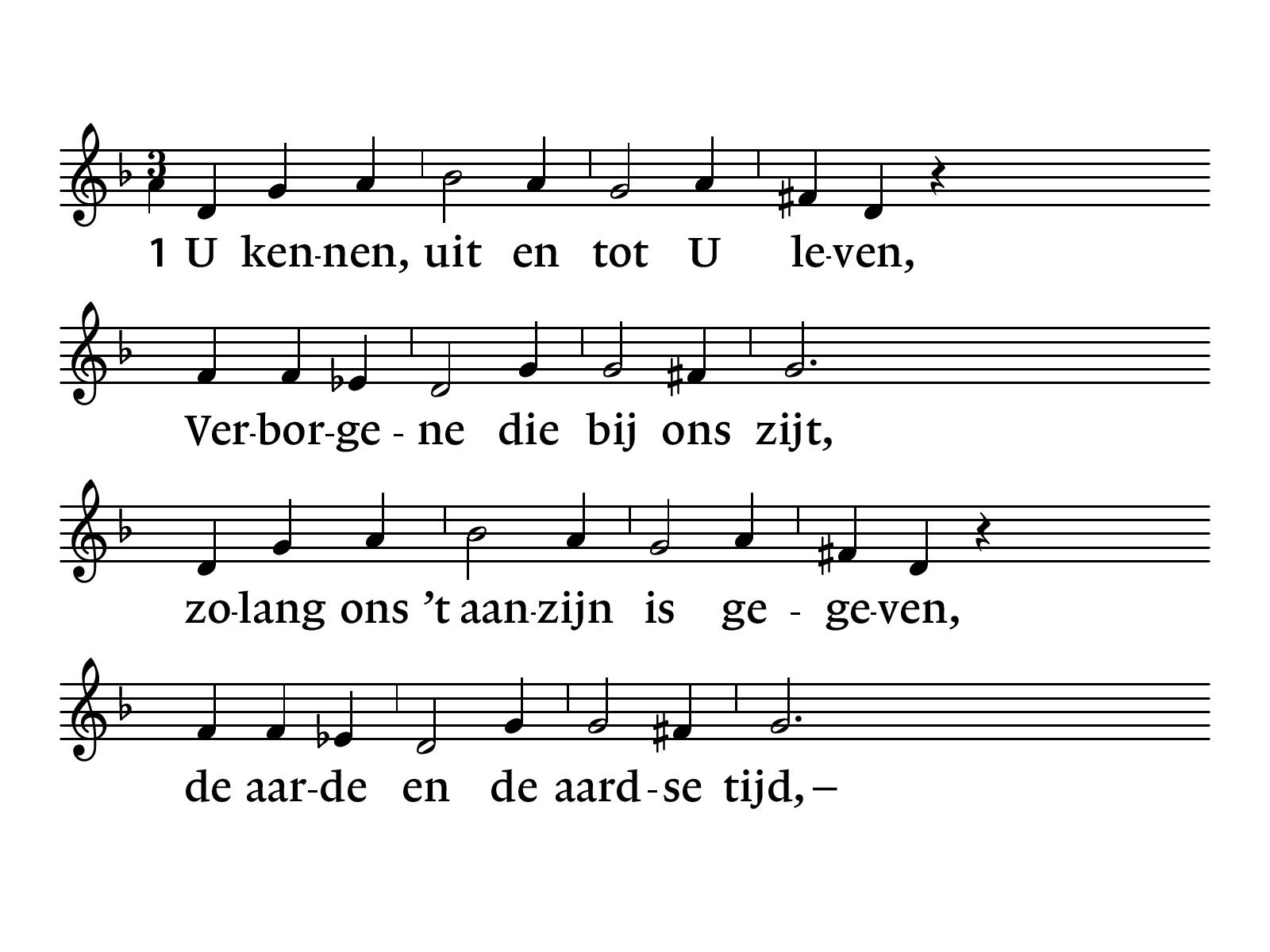 NLB 653
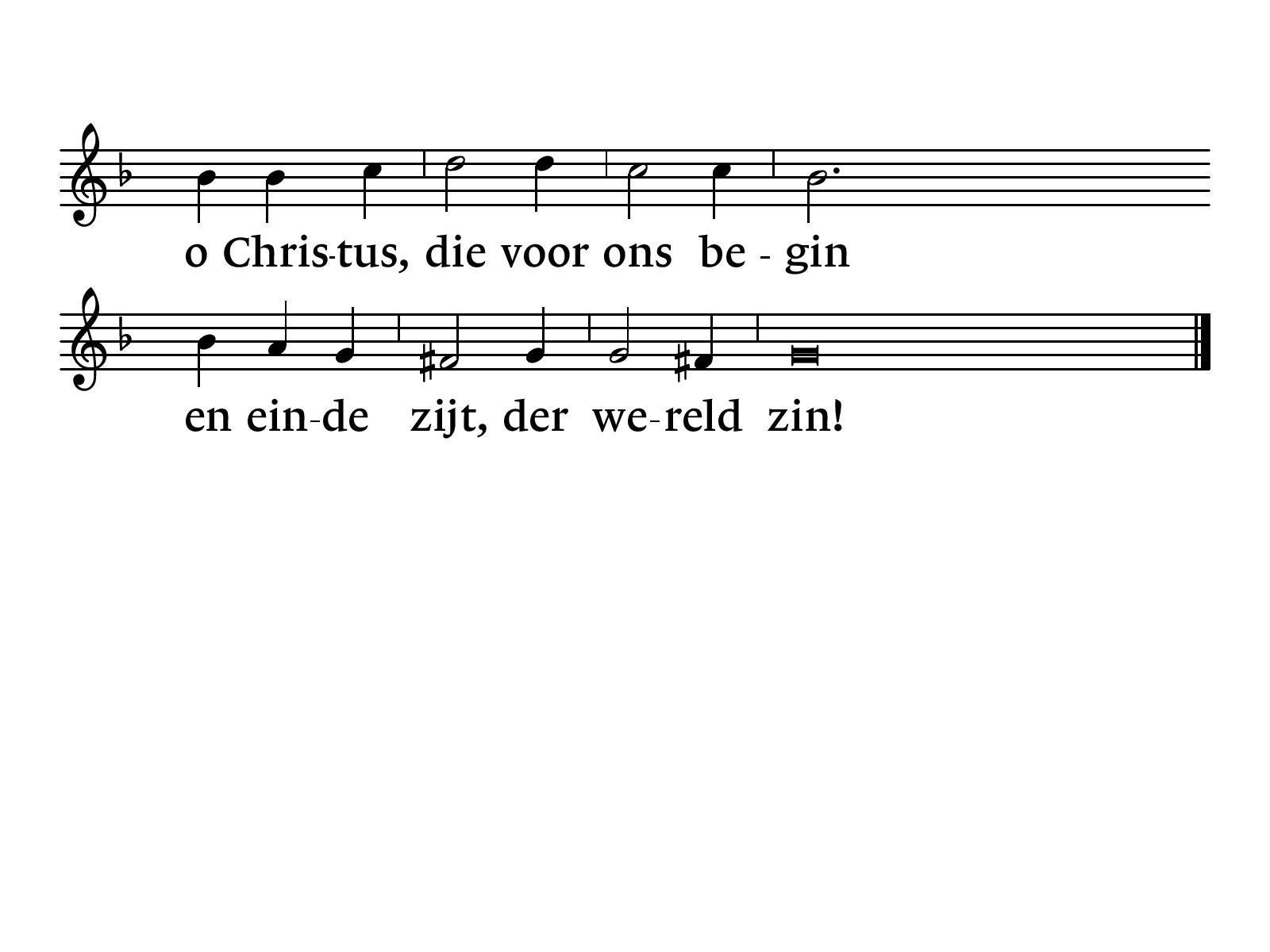 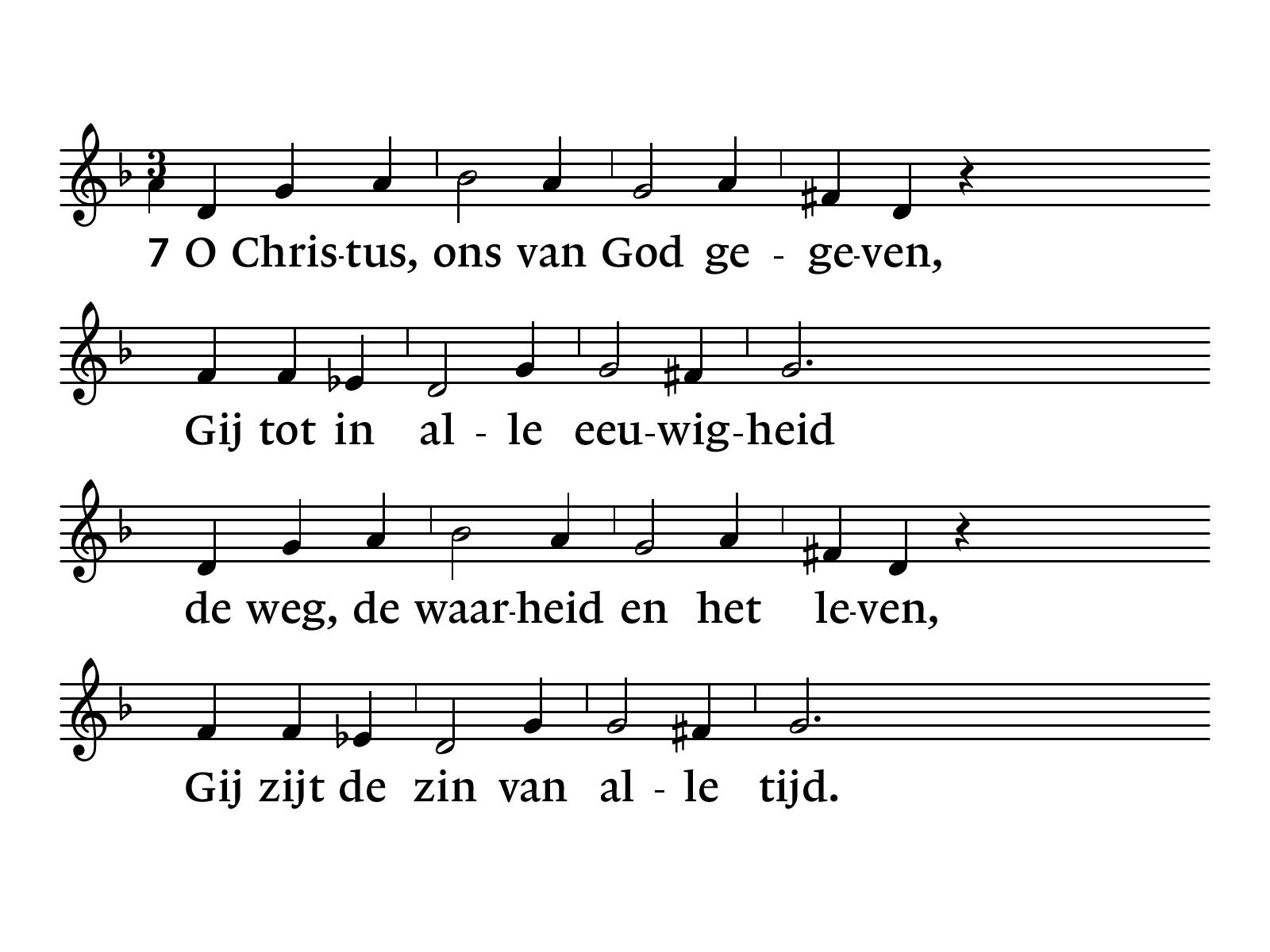 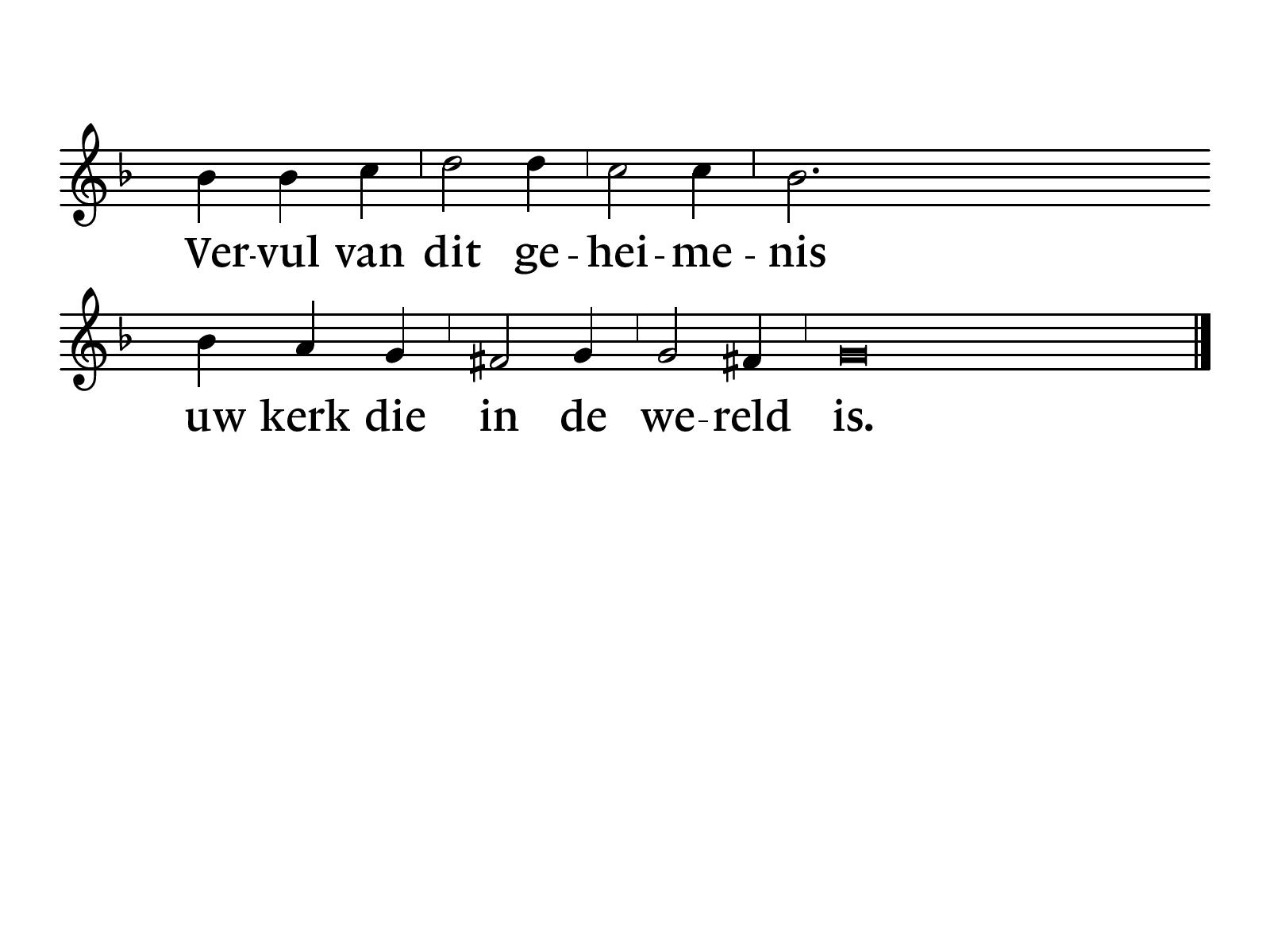 Verkondiging
NLB 1005:1 ‘Zoekend naar licht hier in het duister,’
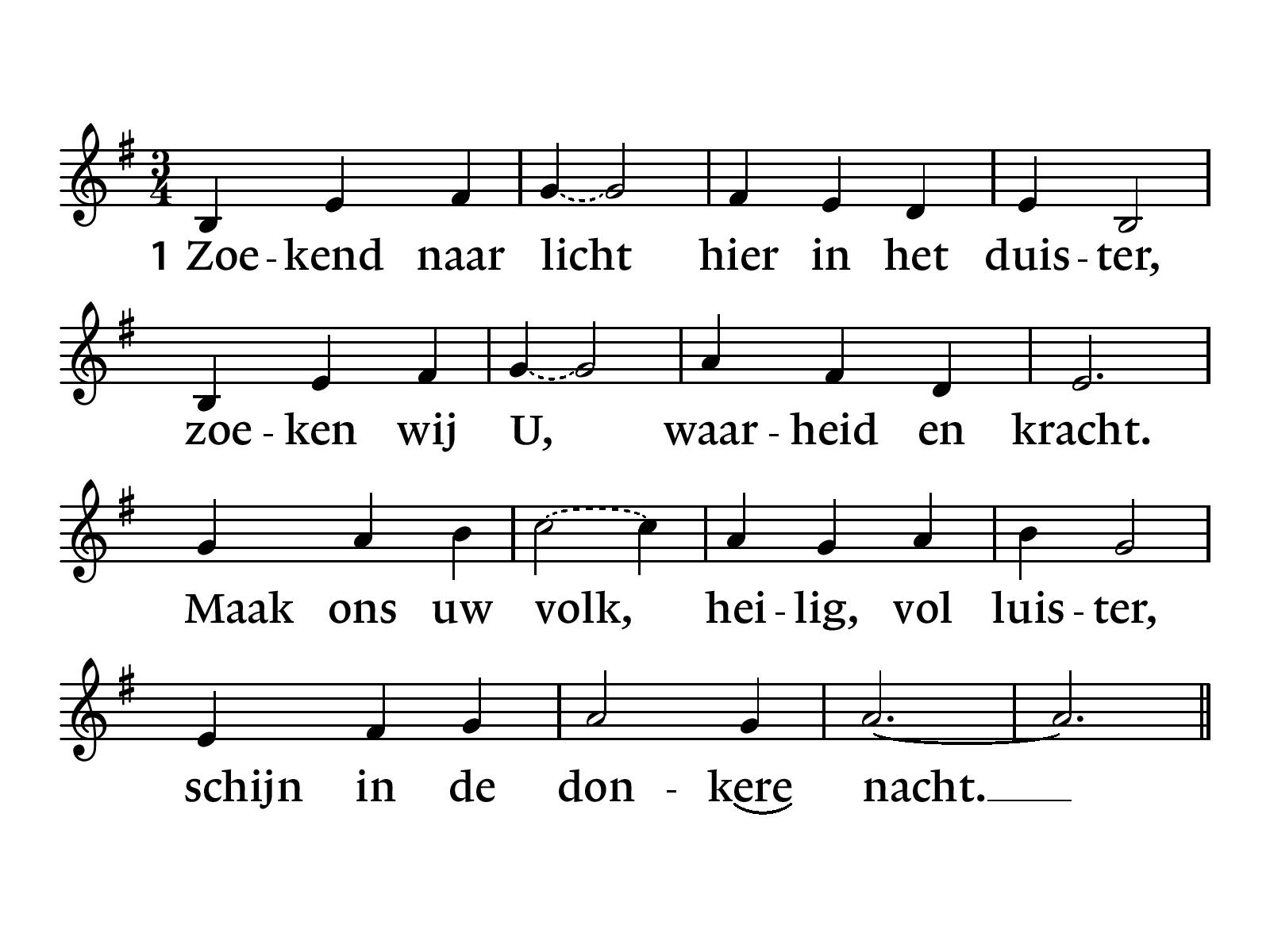 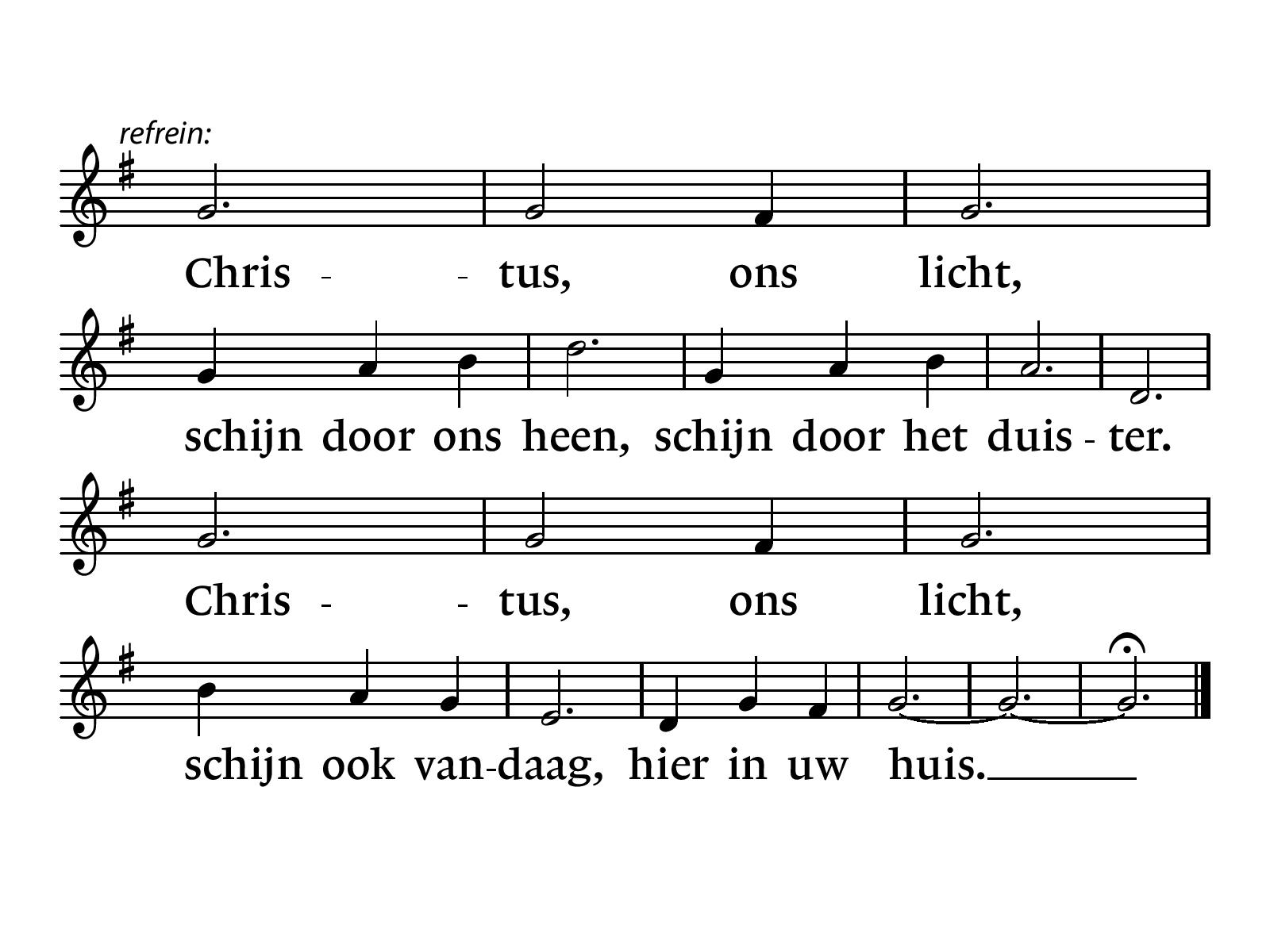 Geloofsbelijdenis
Nlb 1005:5 ‘Met zoveel gaven aan ons gegeven,’
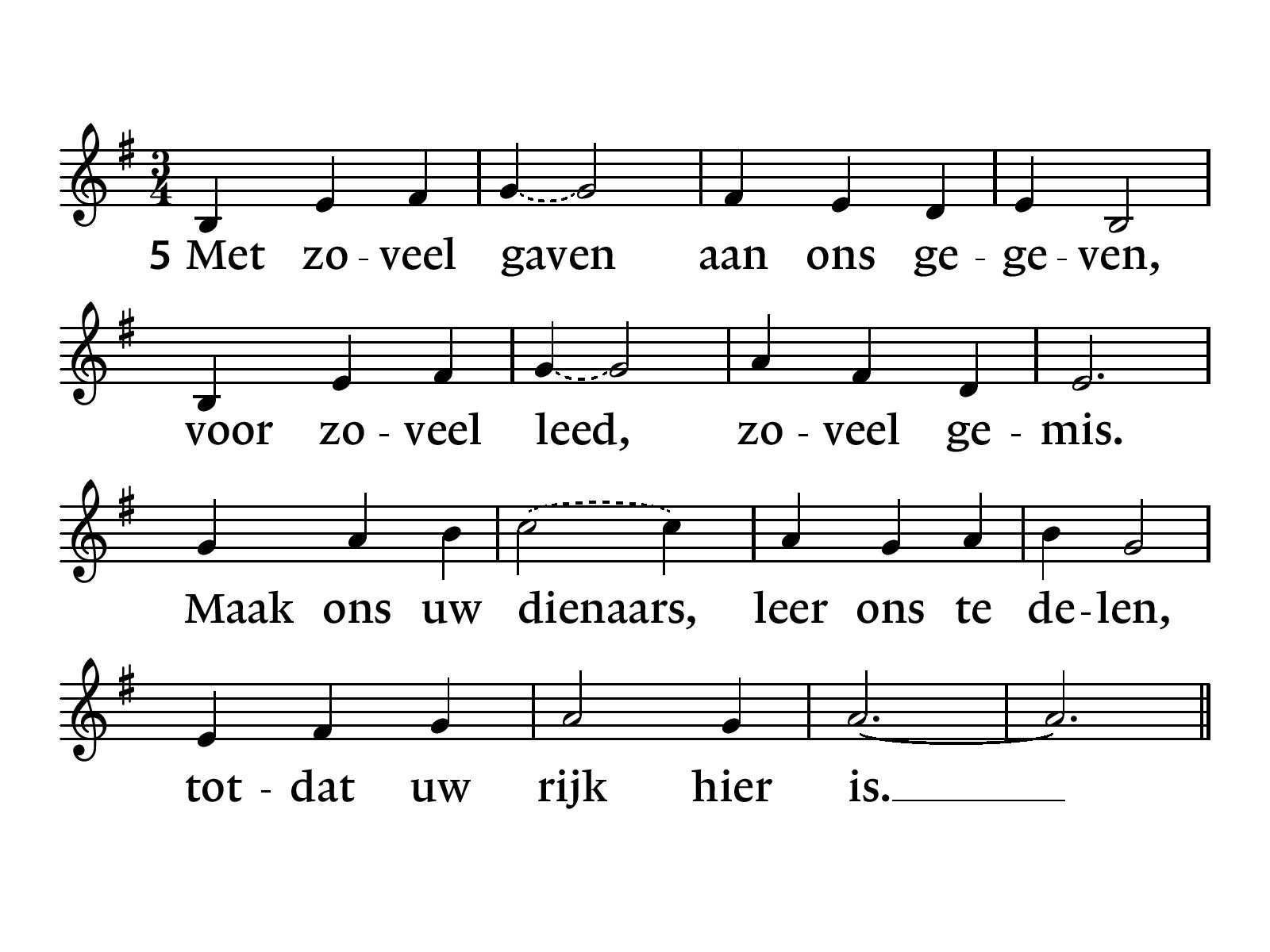 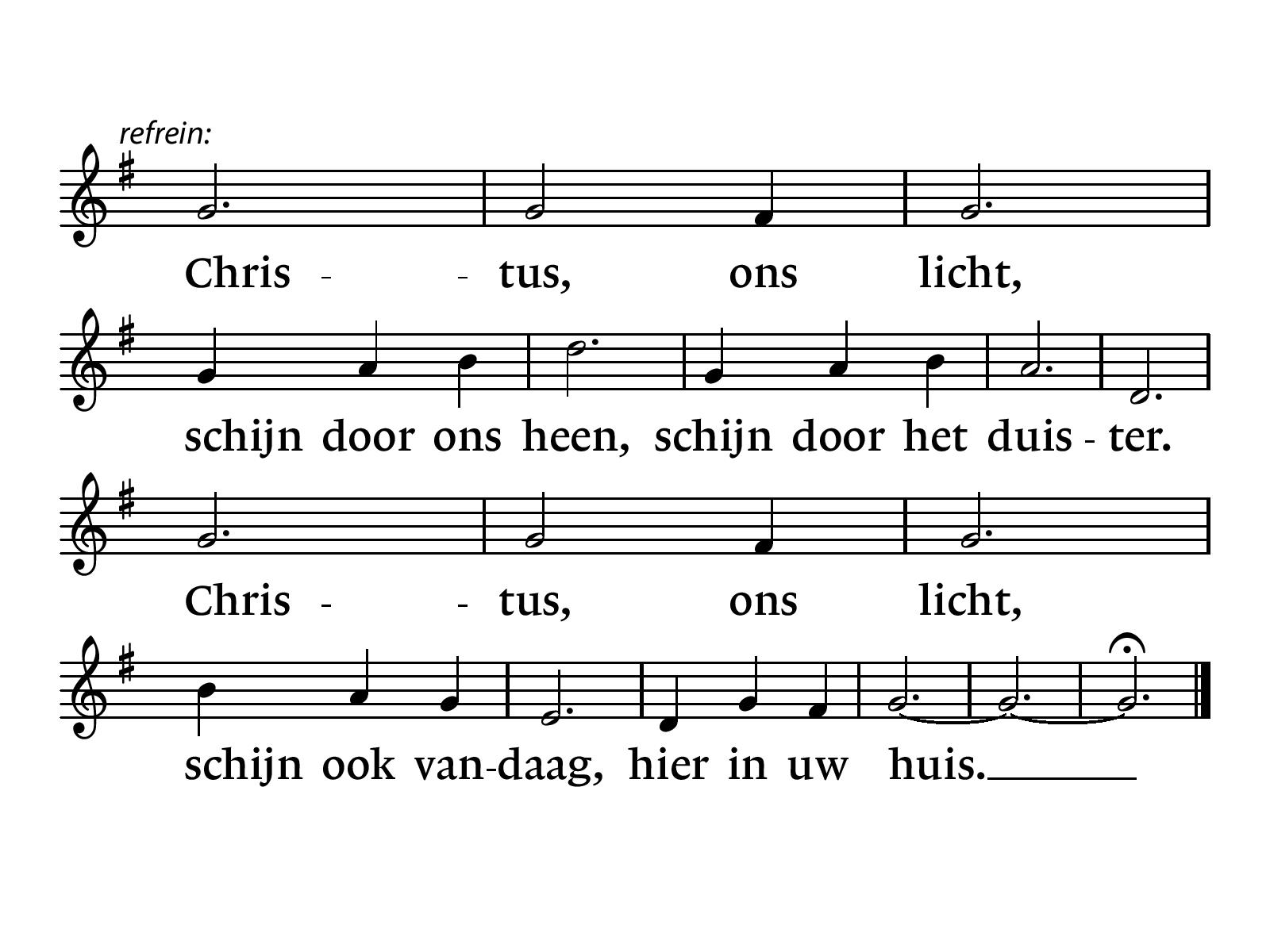 Kinderen terug + kinderlied KEE 7 ‘Door de kracht, door de kracht’
KEE 7
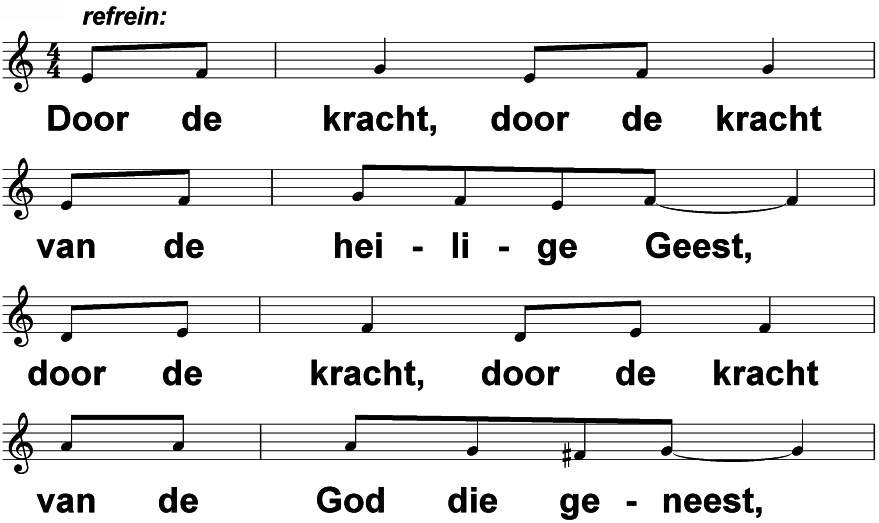 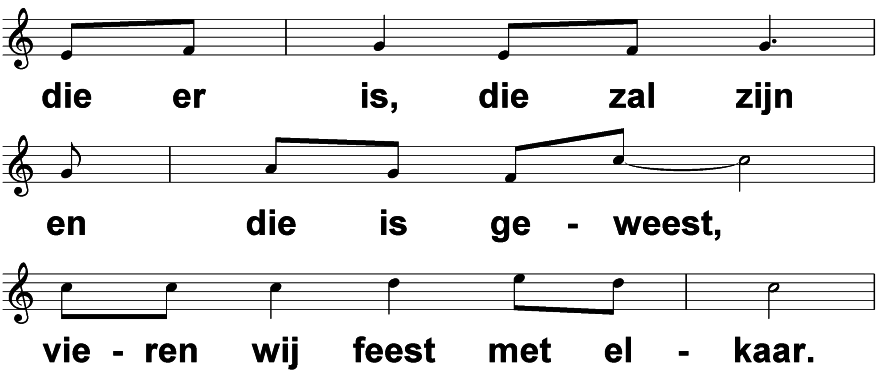 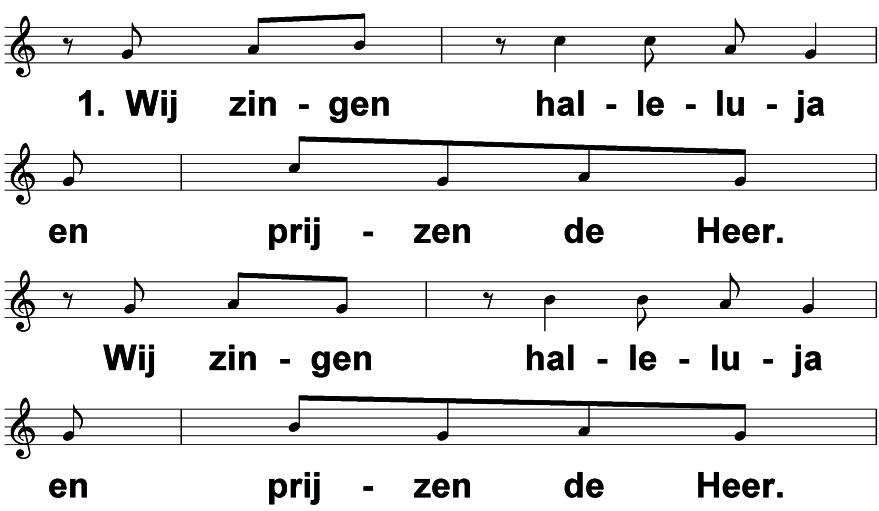 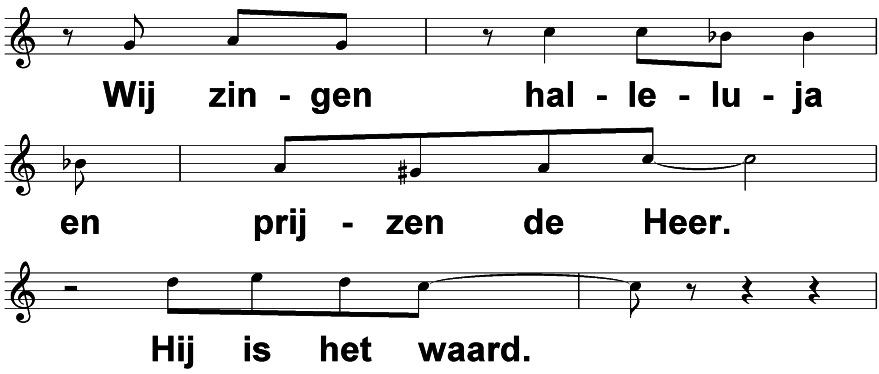 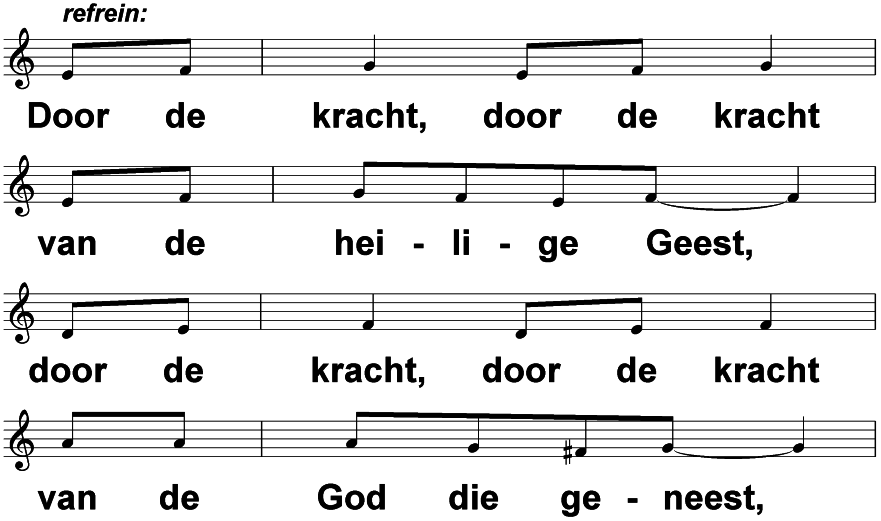 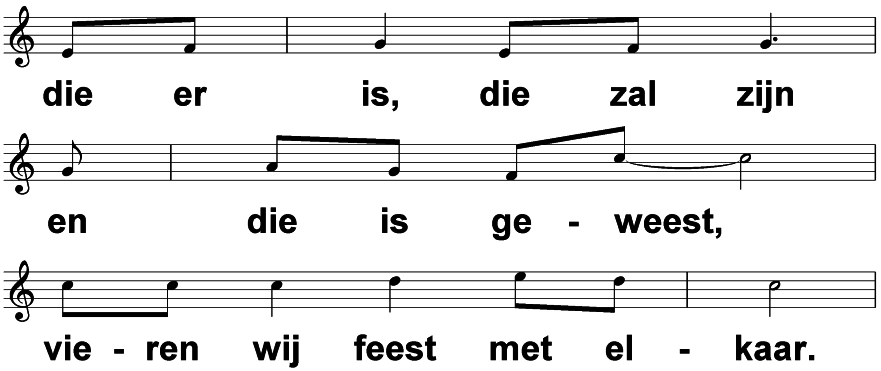 Kinderopwekking 31
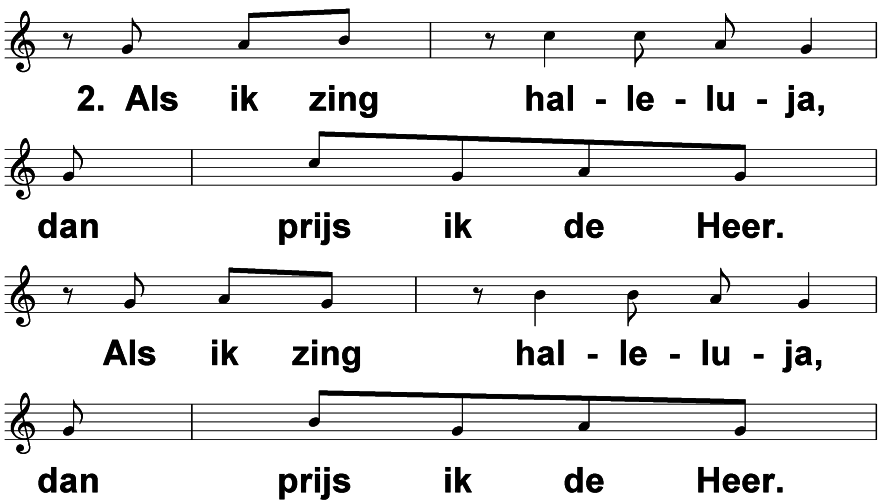 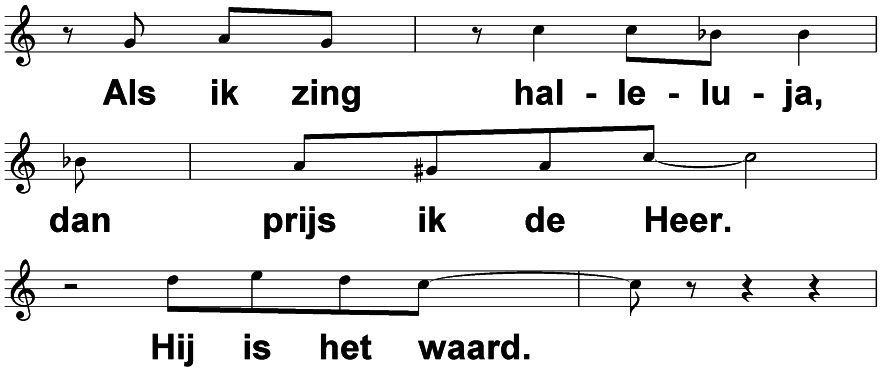 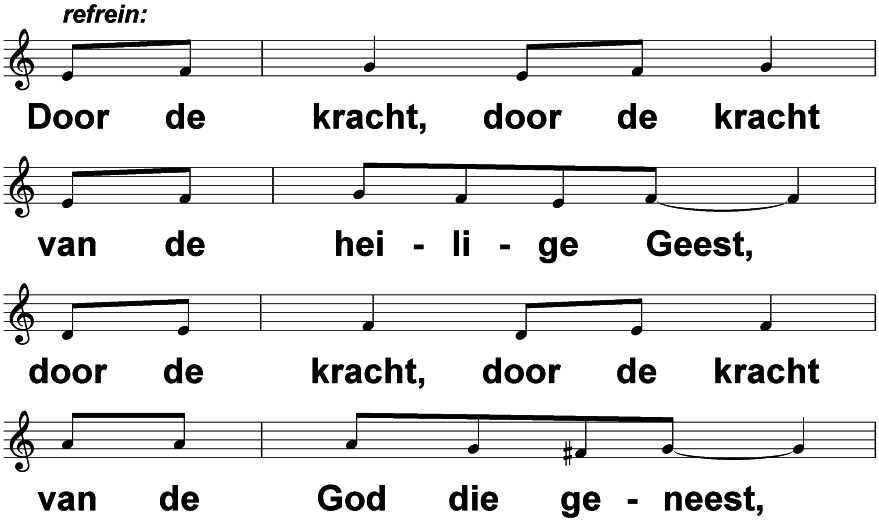 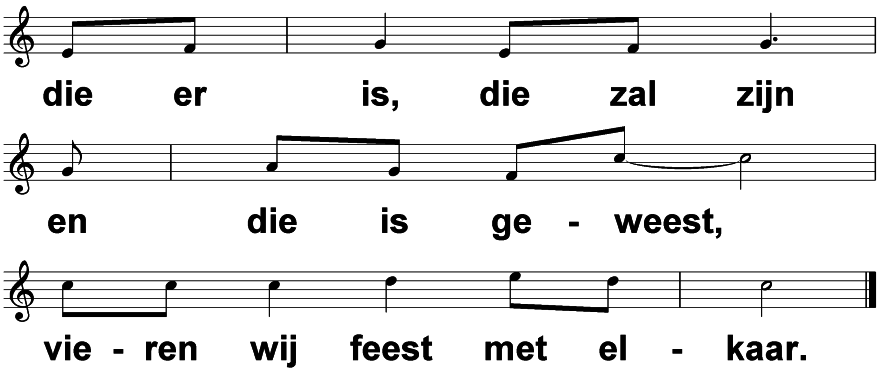 Dankgebed
Collecte zondag 27-04-2025
De collecte in deze dienst is bestemd voor de kerk.
De collecte bij de uitgang is bestemd voor de instandhouding van de kerk.
Via de Scipio-app van de Mariakerk kunt u thuis of in de kerk ook geven.
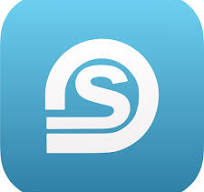 Slotlied ‘Gezegend is de mens die leeft op adem van de Geest’ (op de melodie van NLB 969 ‘In Christus is noch west noch oost’)
Gezegend is de mens, die leeft
Op adem van de Geest,
Die in zijn woord en daad verweeft
Wat men in dromen leest.
Gezegend is het woord, dat gaat
als bode van het licht
en lichter leven zaait, als zaad
wat zich op goedheid richt.
Gezegend is de daad, die heelt
wat wond is, of wat breekt.
die in barmhartigheid verbeeldt
wat vanuit harten spreekt.
Gezegend is het levensspoor,
Dat naar de toekomst wijst.
Gods Geest gaat daarin mensen voor,
Waar liefde zich bewijst.
Zegen
Koffie, thee en limonade staan klaar 
in de Voorhof.
Ook gasten zijn van harte welkom.